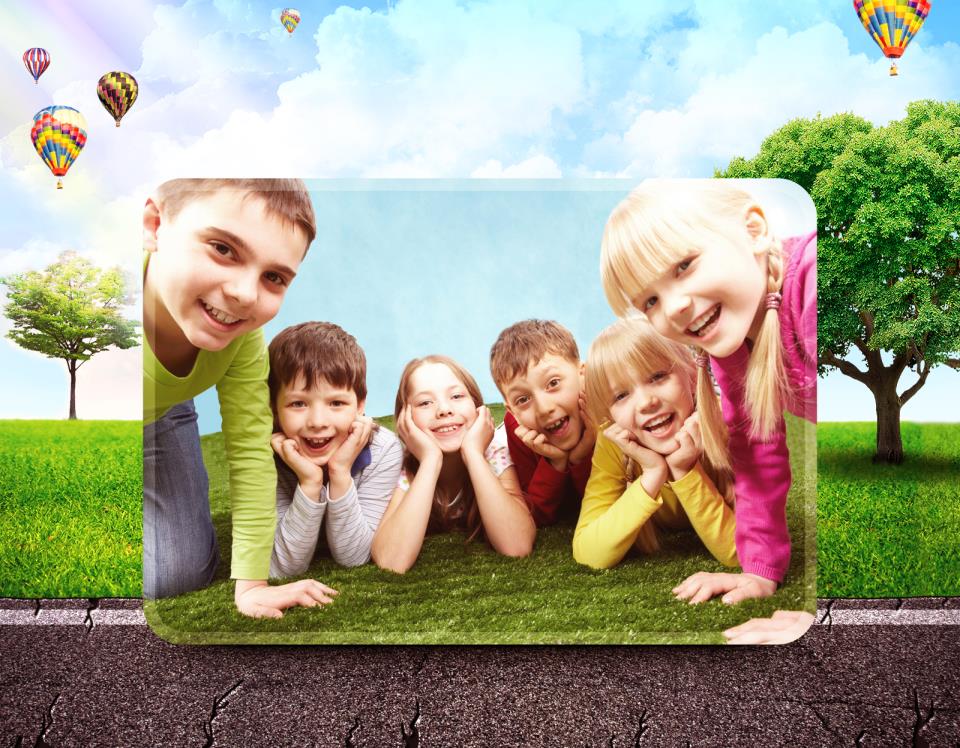 Особенности гендерного воспитания дошкольников в детском саду.
Подготовила воспитатель  Минец Т.С
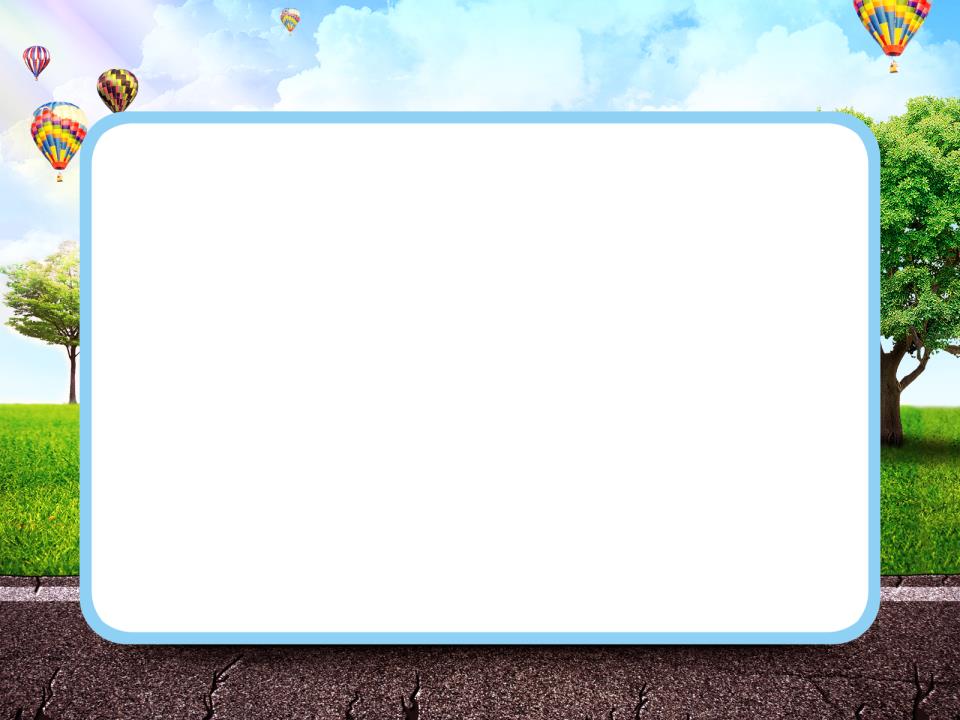 Гендерное воспитание – это воспитание ребенка в соответствие с принятыми в том или ином обществе представлениями о роли мужчины и женщины.
Актуальность.
От того, как мы воспитаем наших детей, какие личностные качества мы в них сможем развить именно с учетом их индивидуальных и гендерных особенностей, напрямую зависит то, какими женщинами и мужчинами они в дальнейшем станут, какими родителями будут для своих детей, настолько крепкими и долговечными будут их семьи.
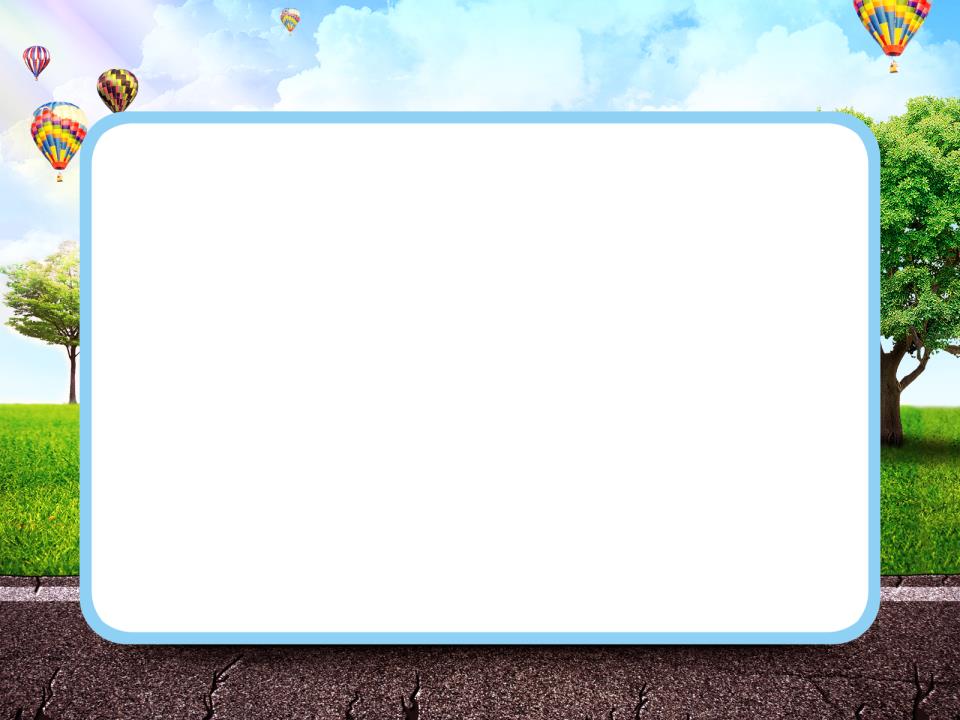 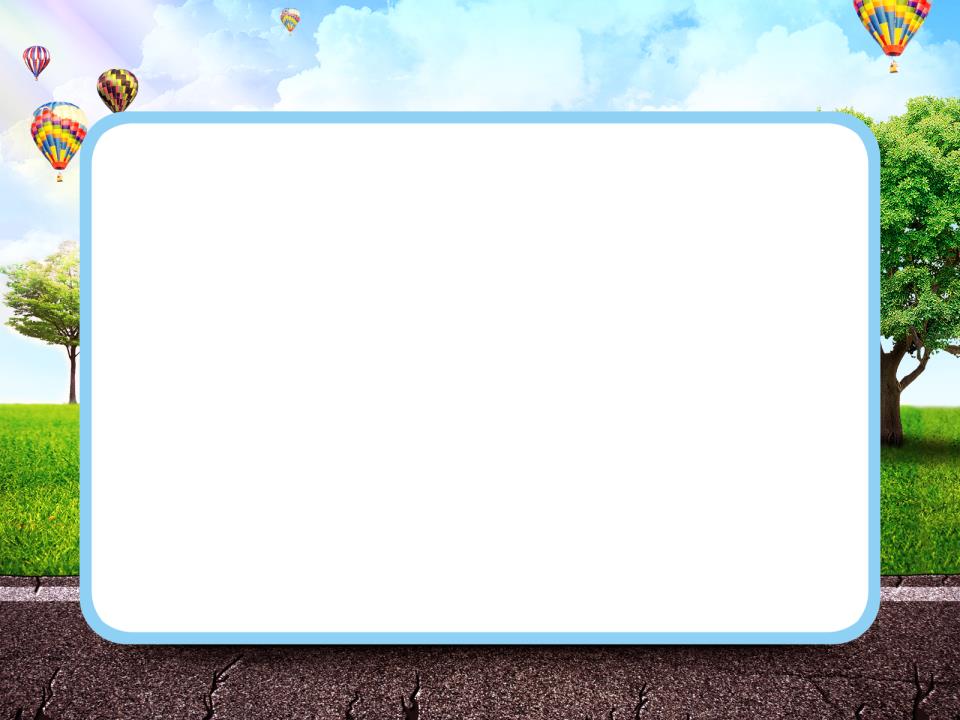 Целевые ориентиры гендерного развития по ФГОС ДО:

- ребёнок имеет первичные представления о себе, семье, традиционных семейных ценностях, включая традиционные гендерные ориентации, проявляет уважение к своему и противоположному полу.
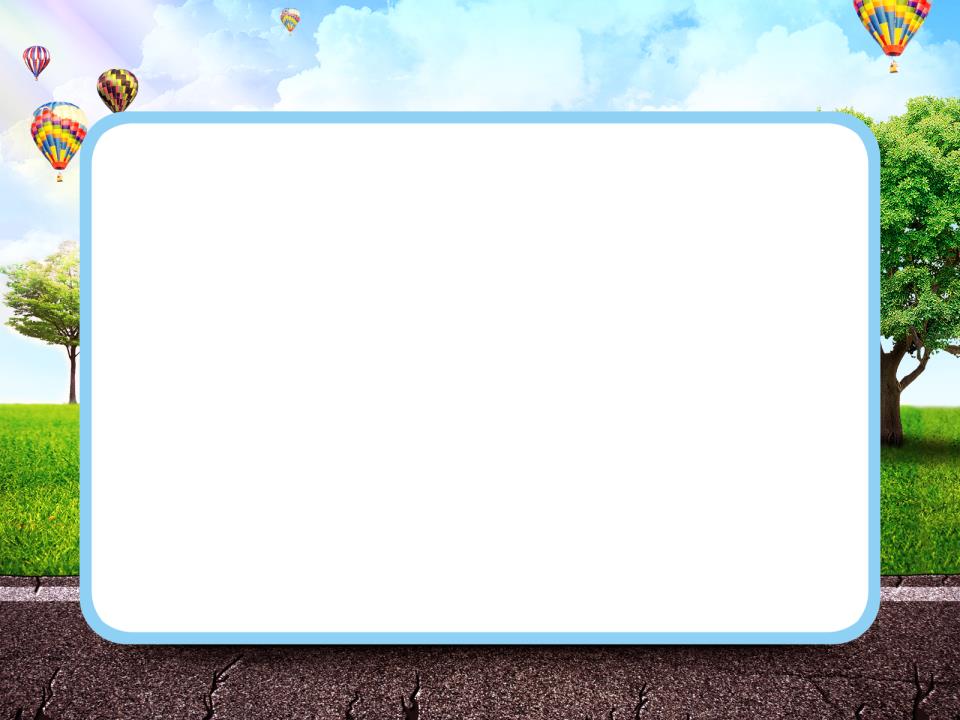 Одним из условий формирования адекватного гендерного поведения дошкольников является предметно-развивающая среда: 
- доступная;
- разнообразная;
- полифункциональная;
- отражающая в равной мере интересы обоих полов.
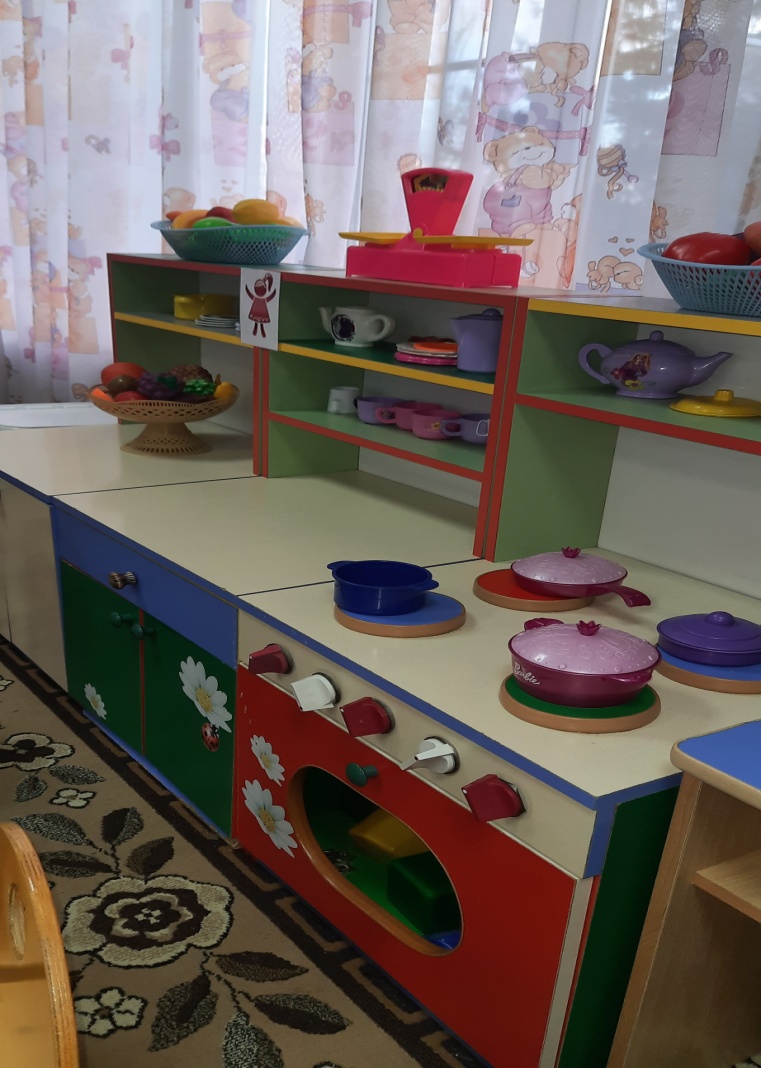 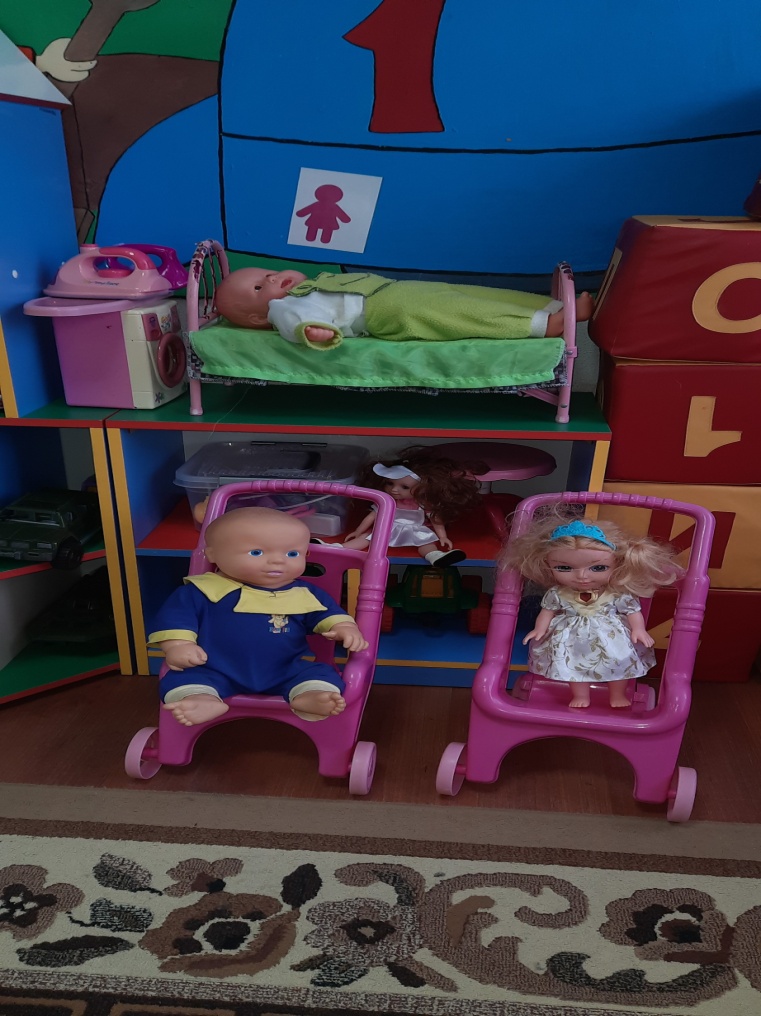 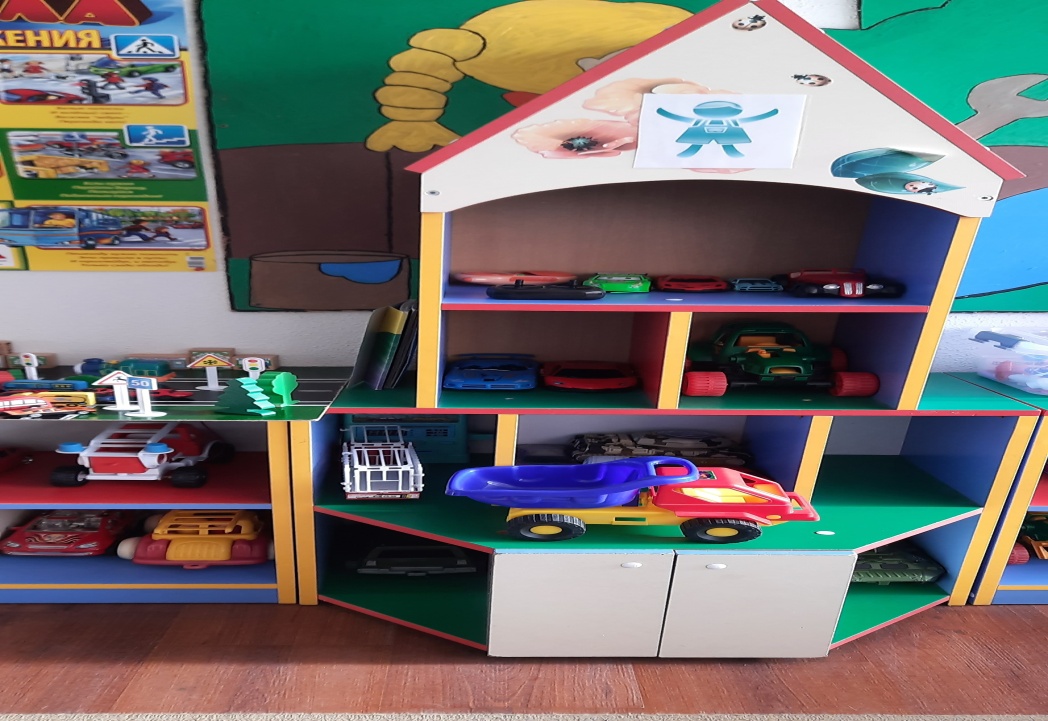 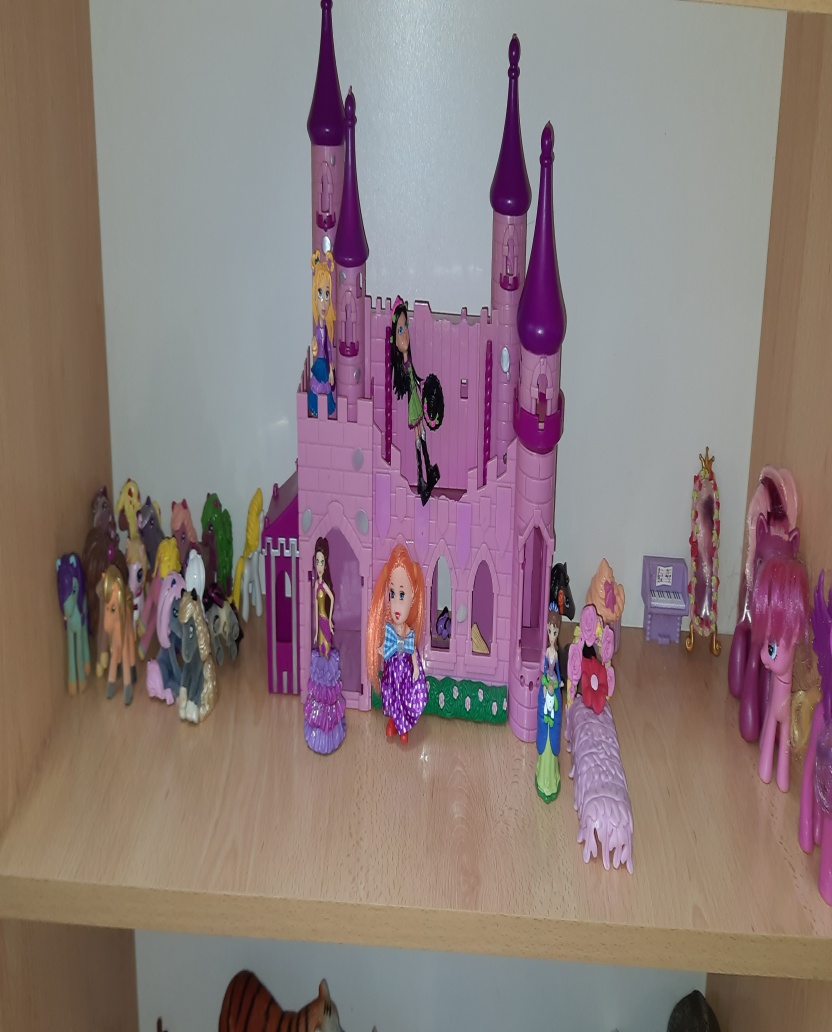 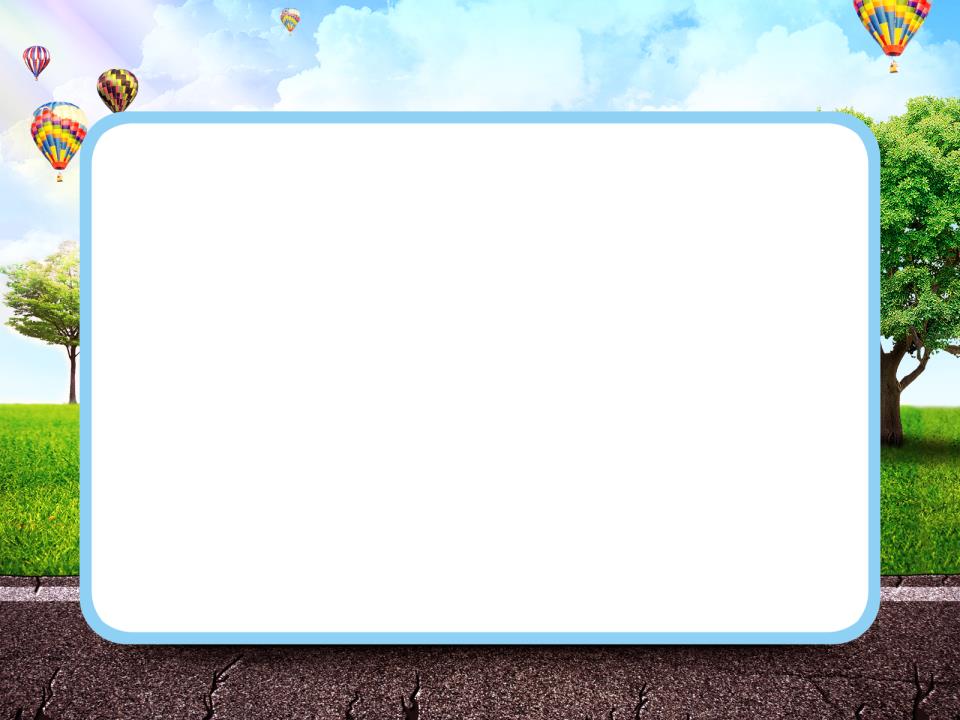 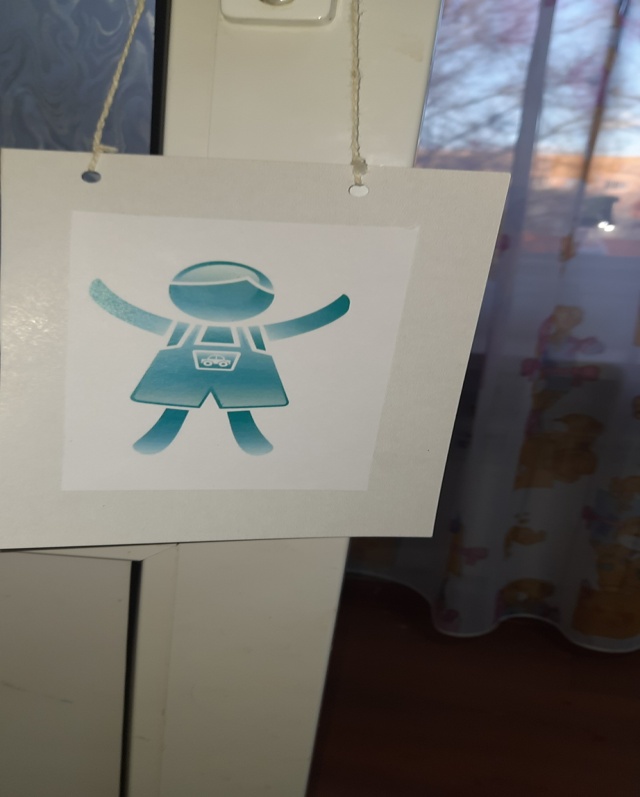 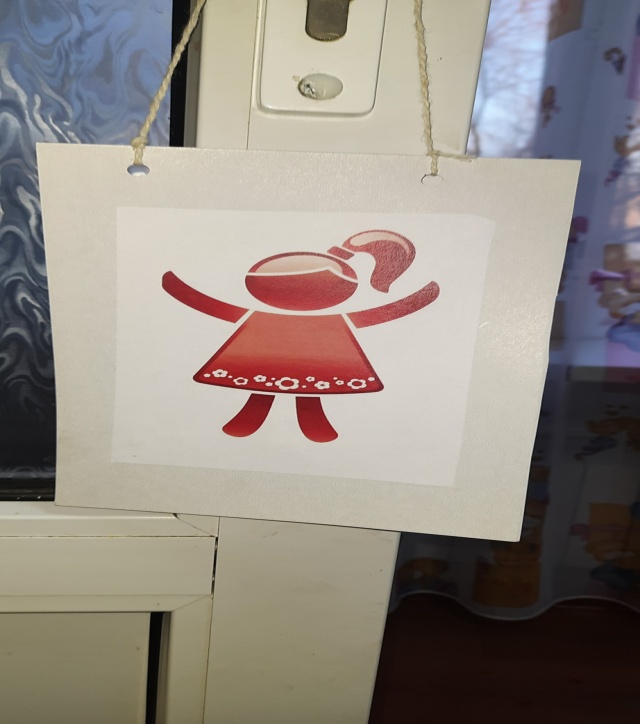 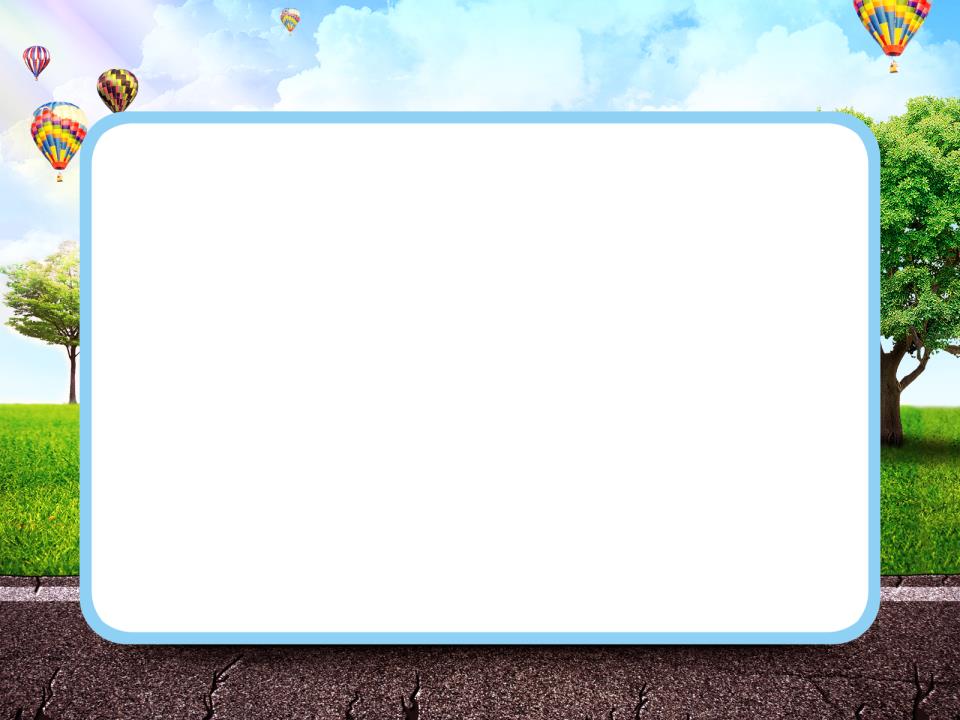 Игровая деятельность
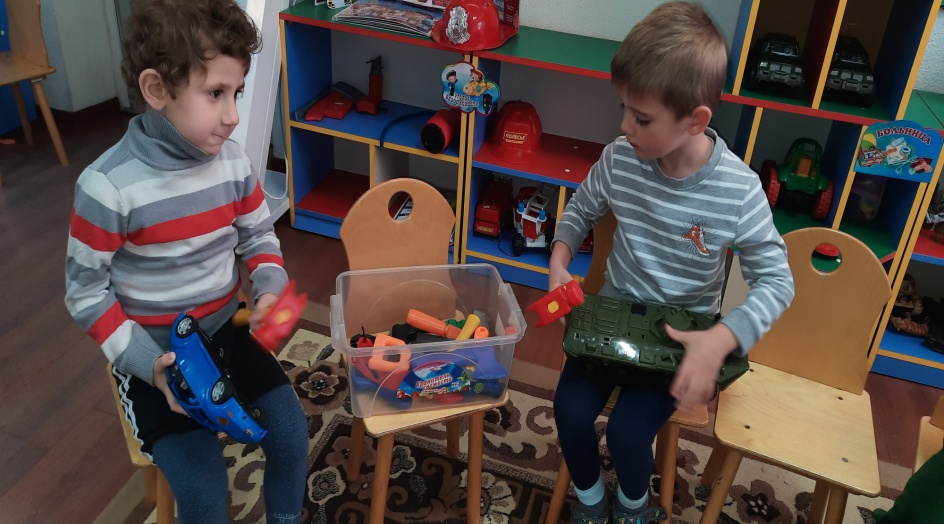 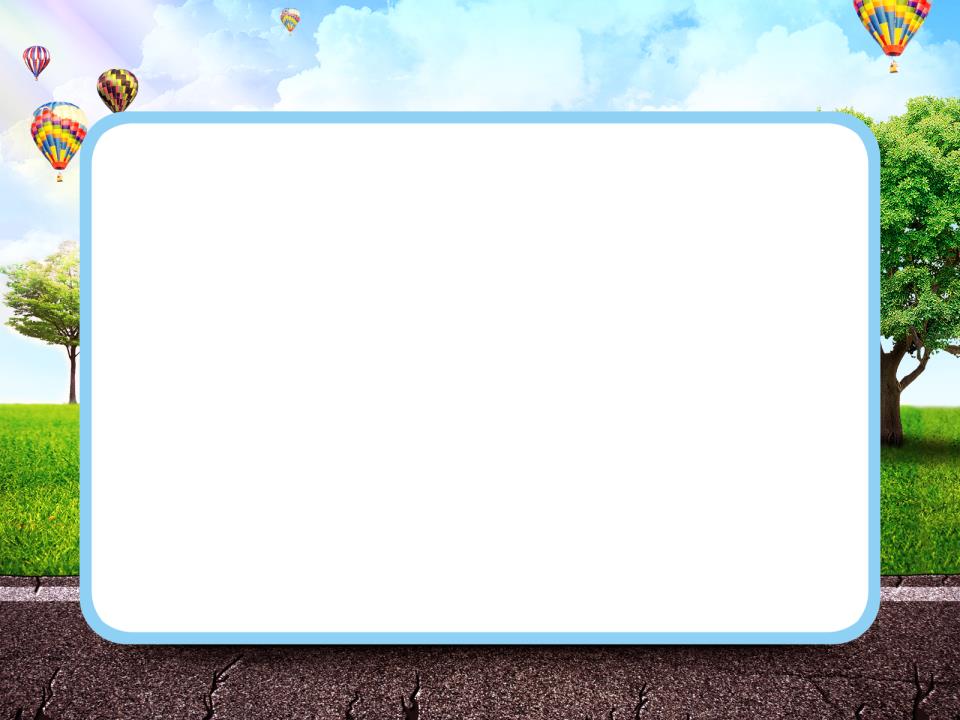 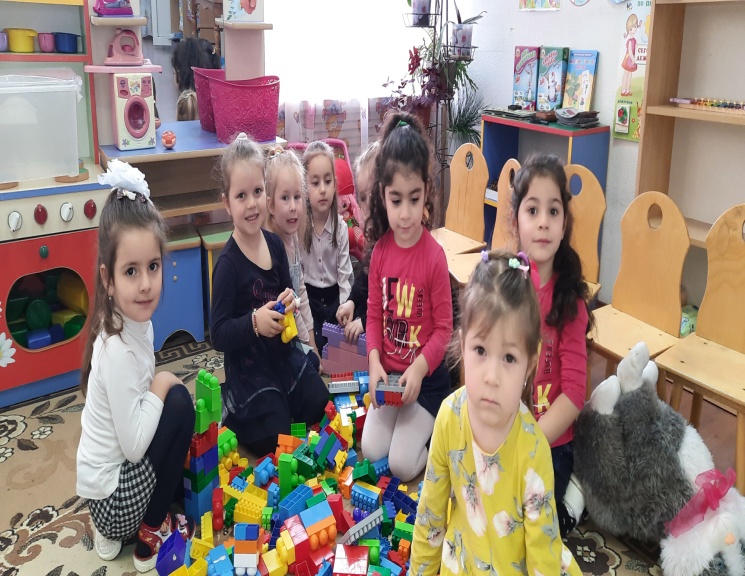 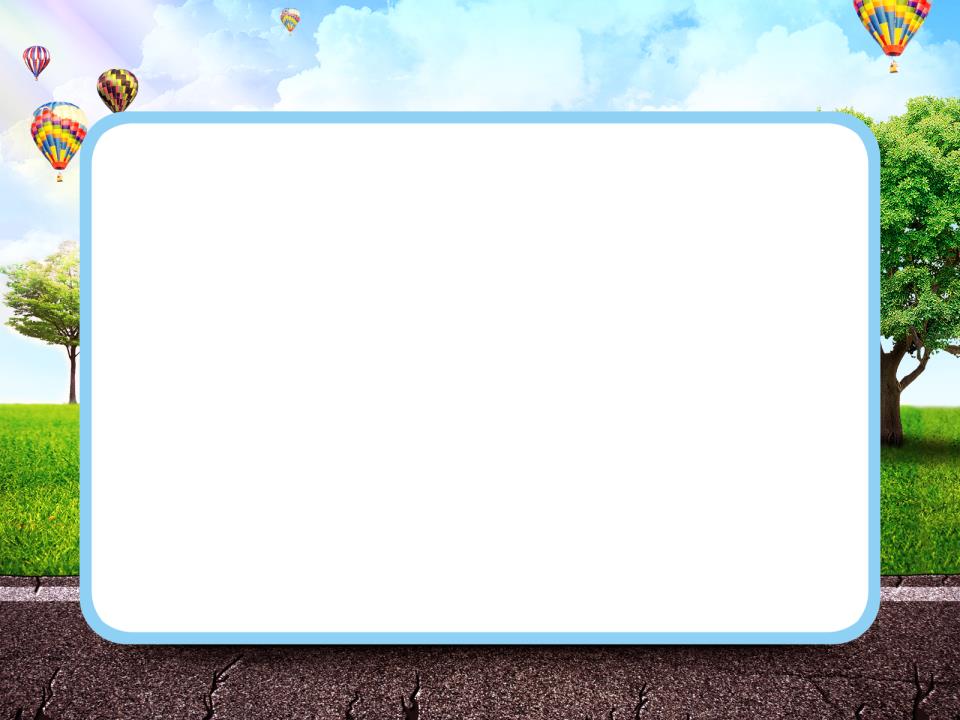 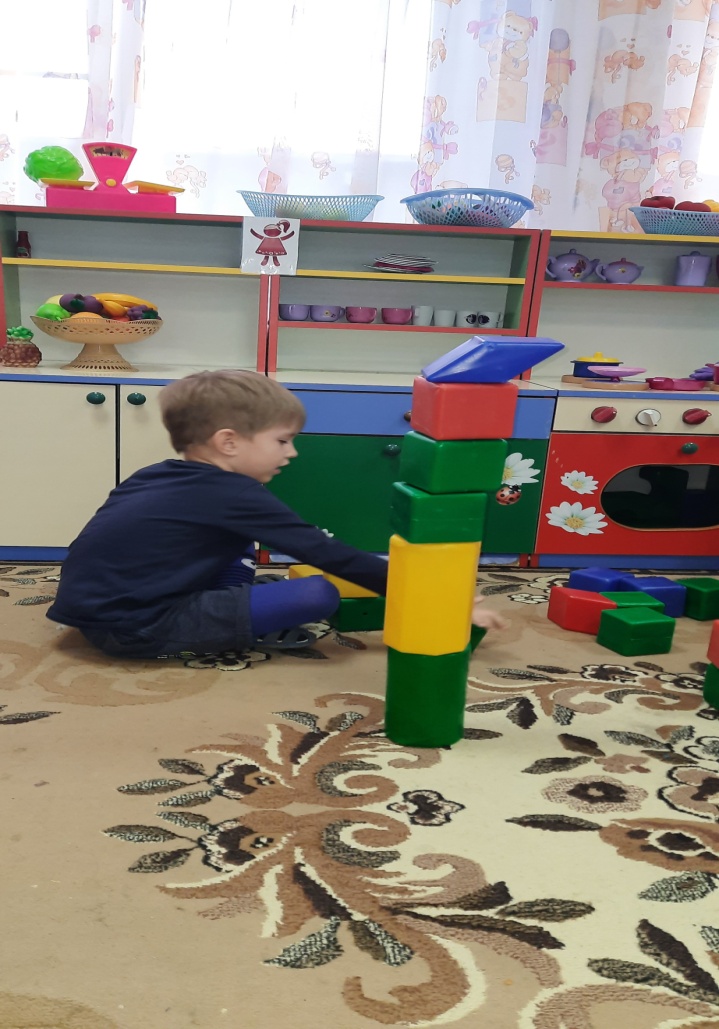 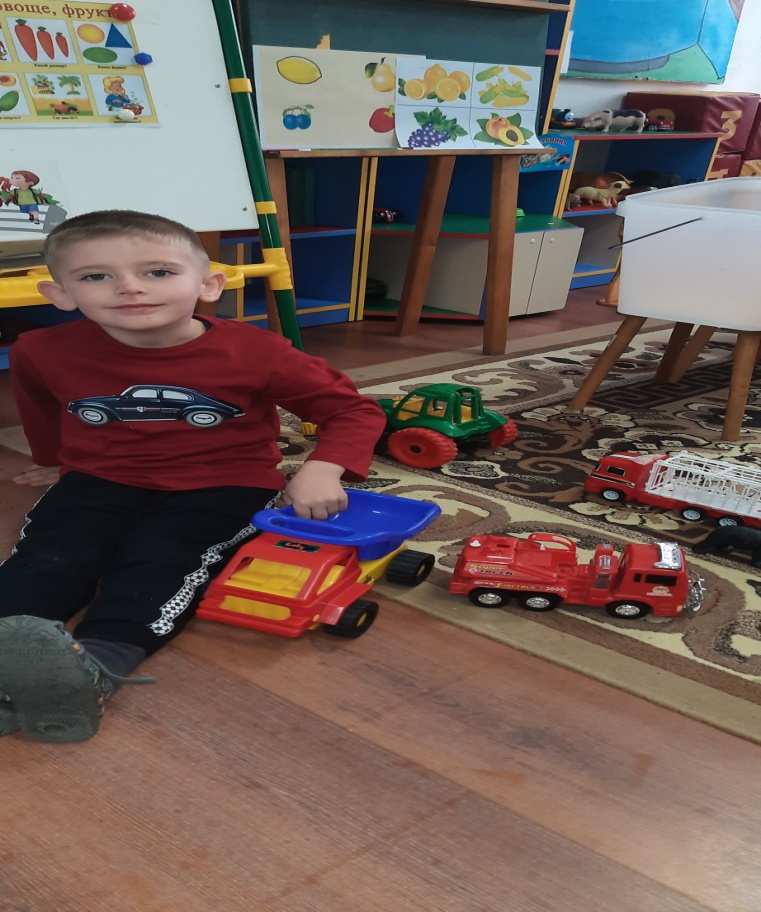 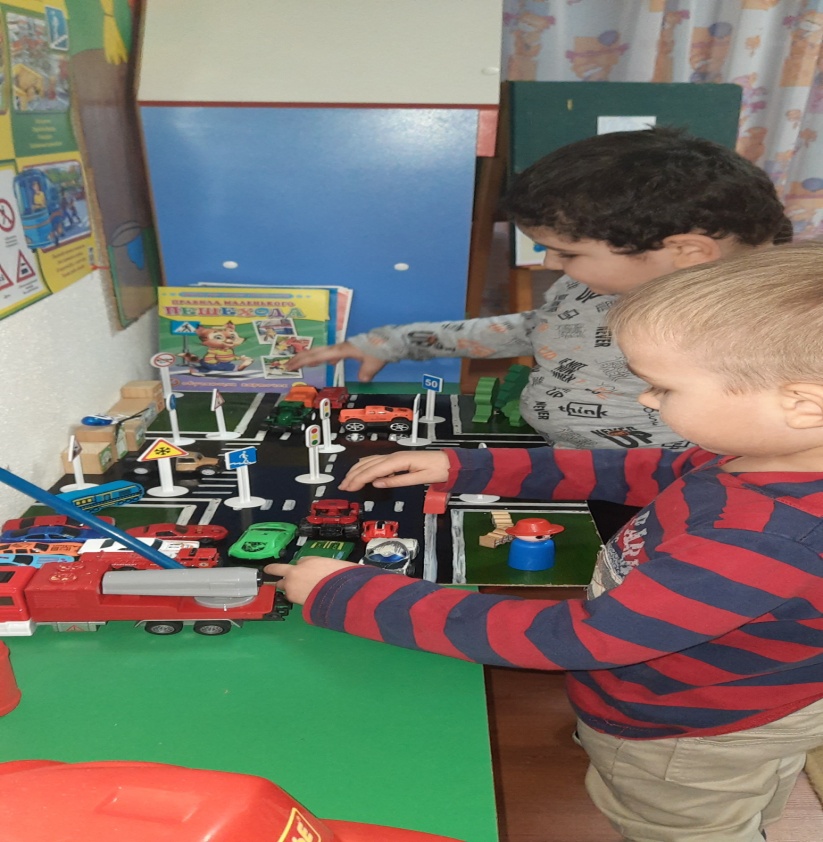 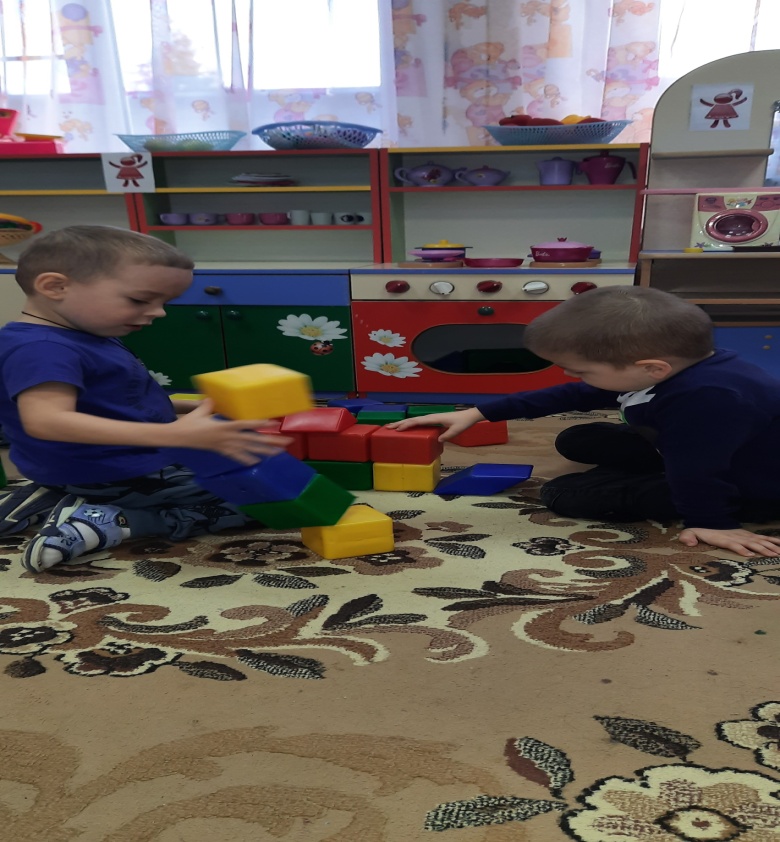 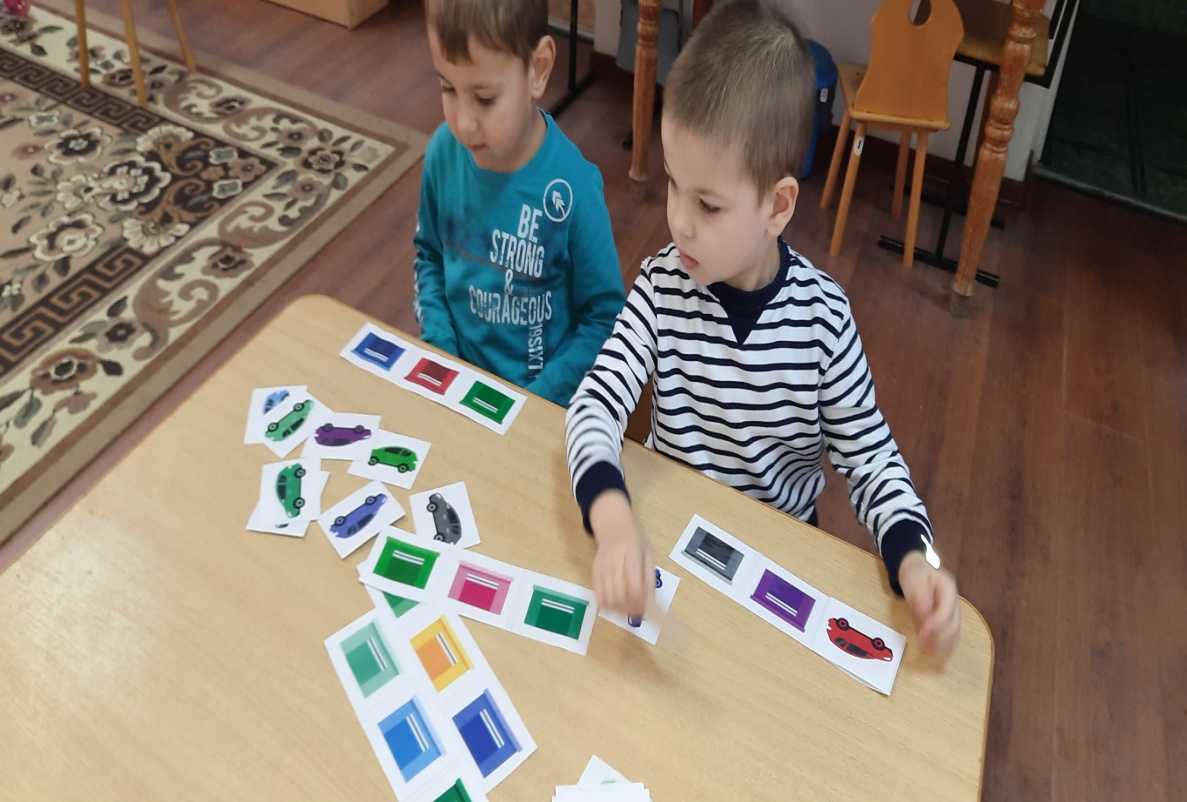 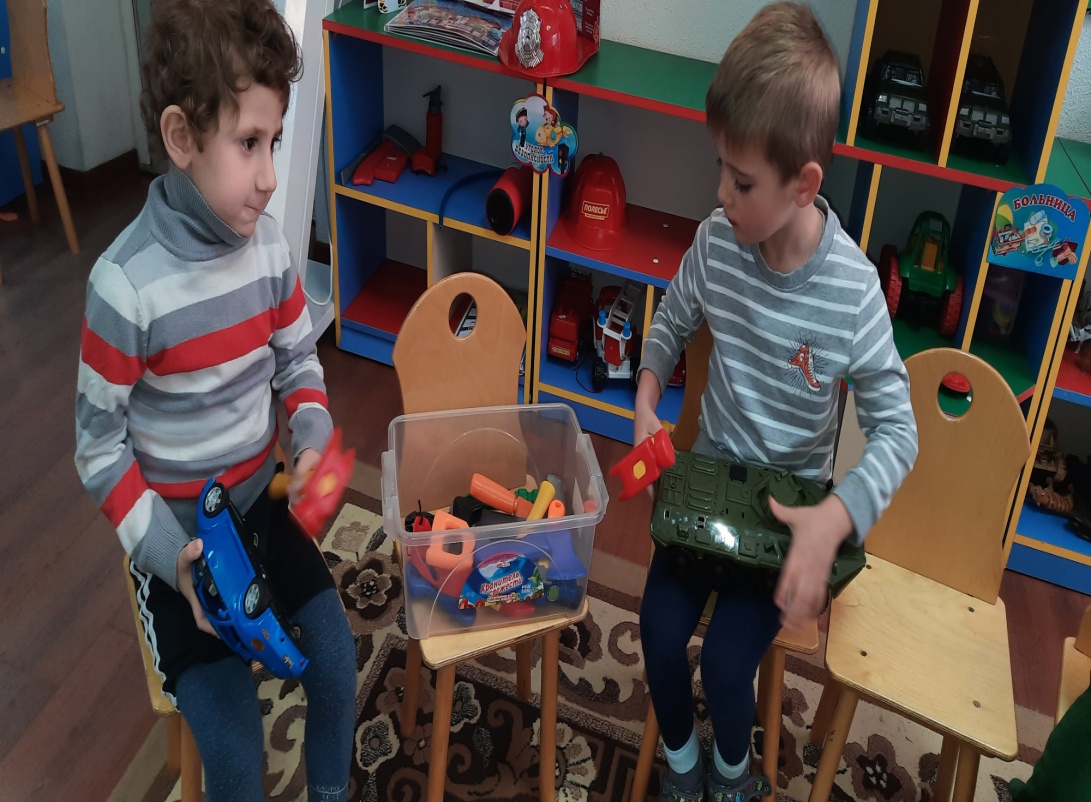 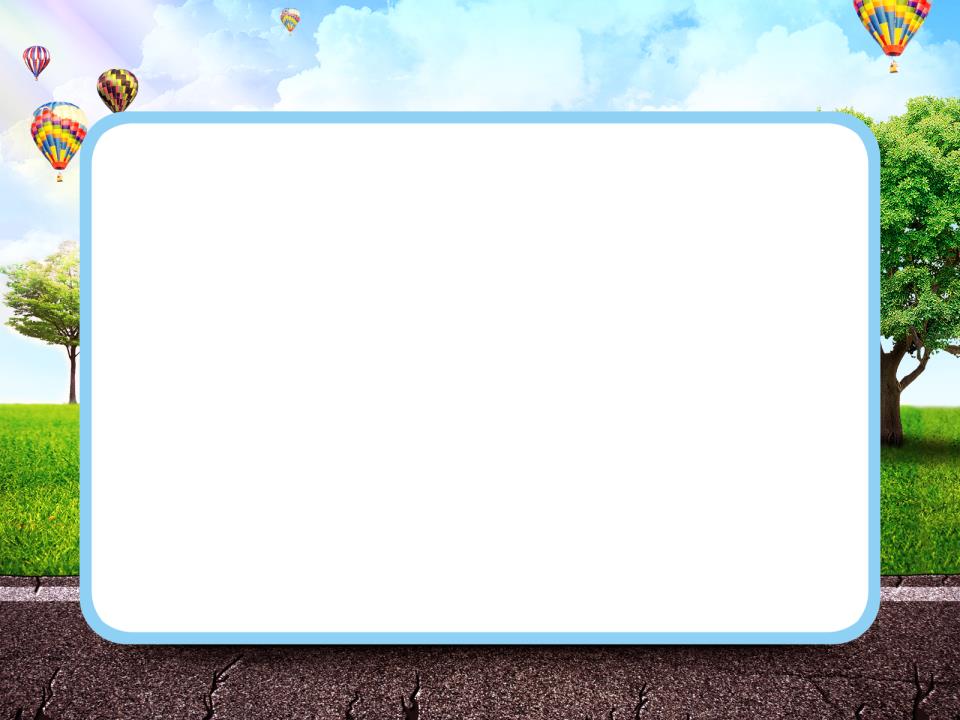 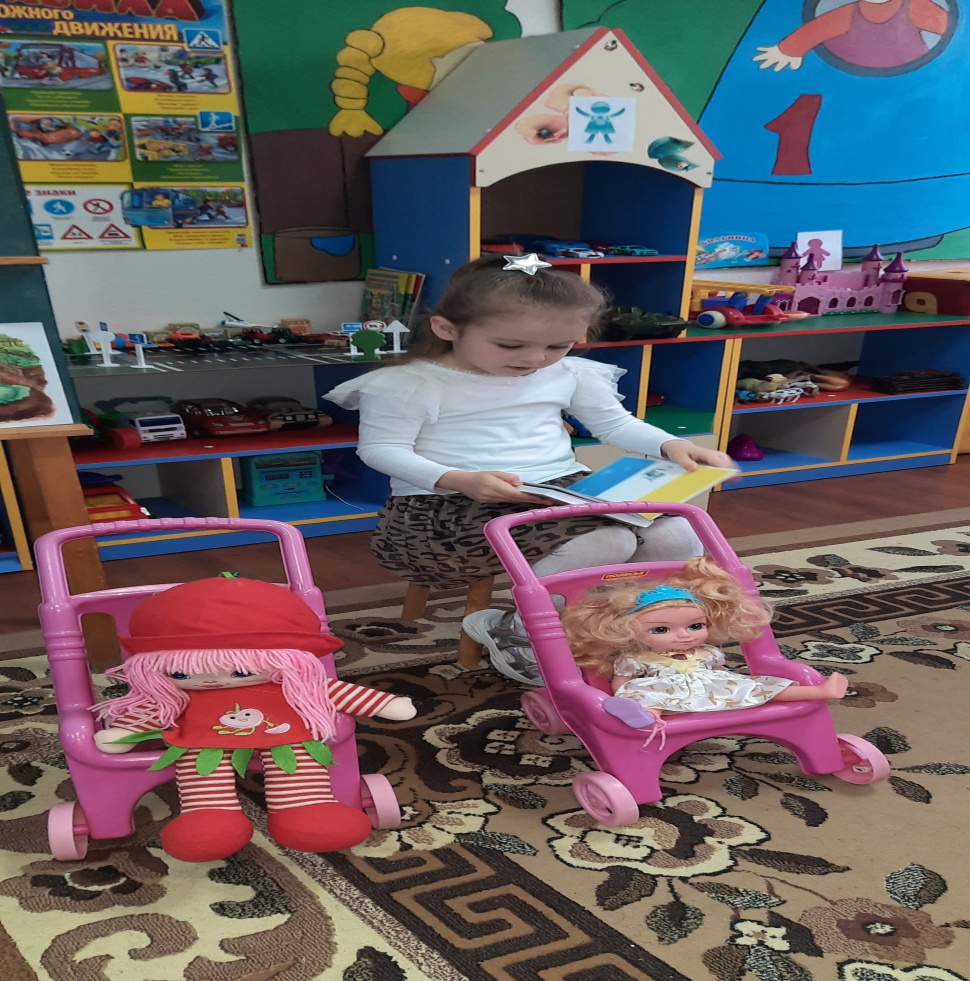 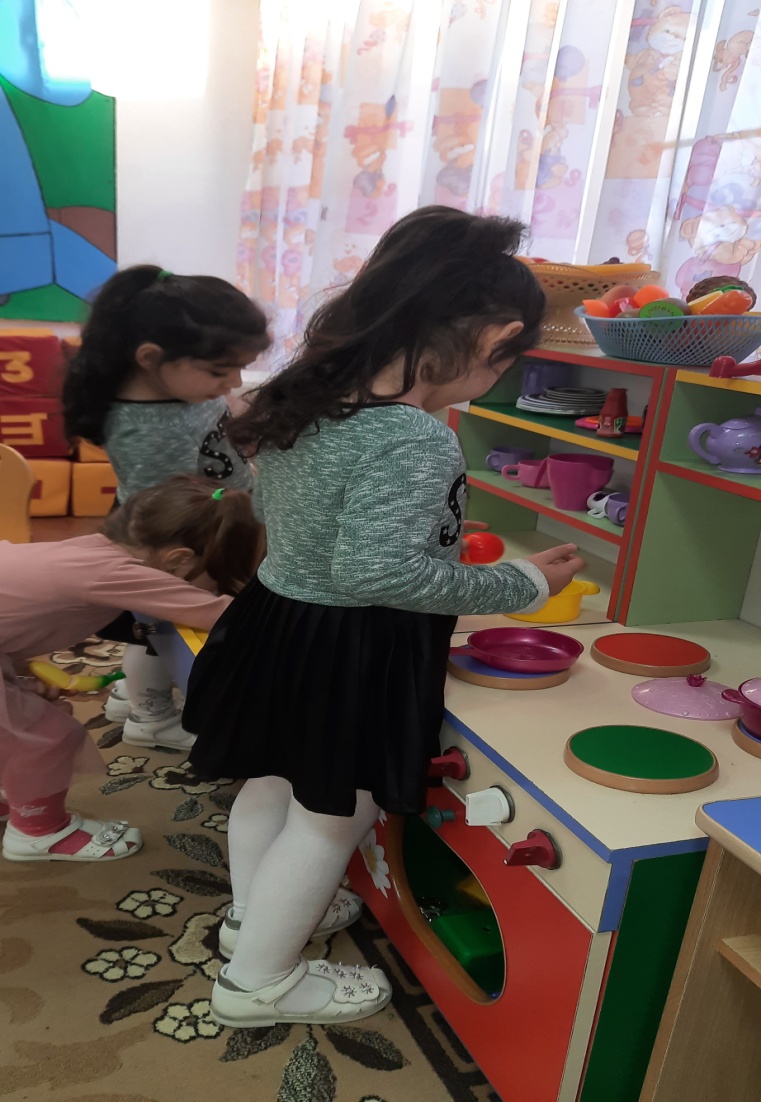 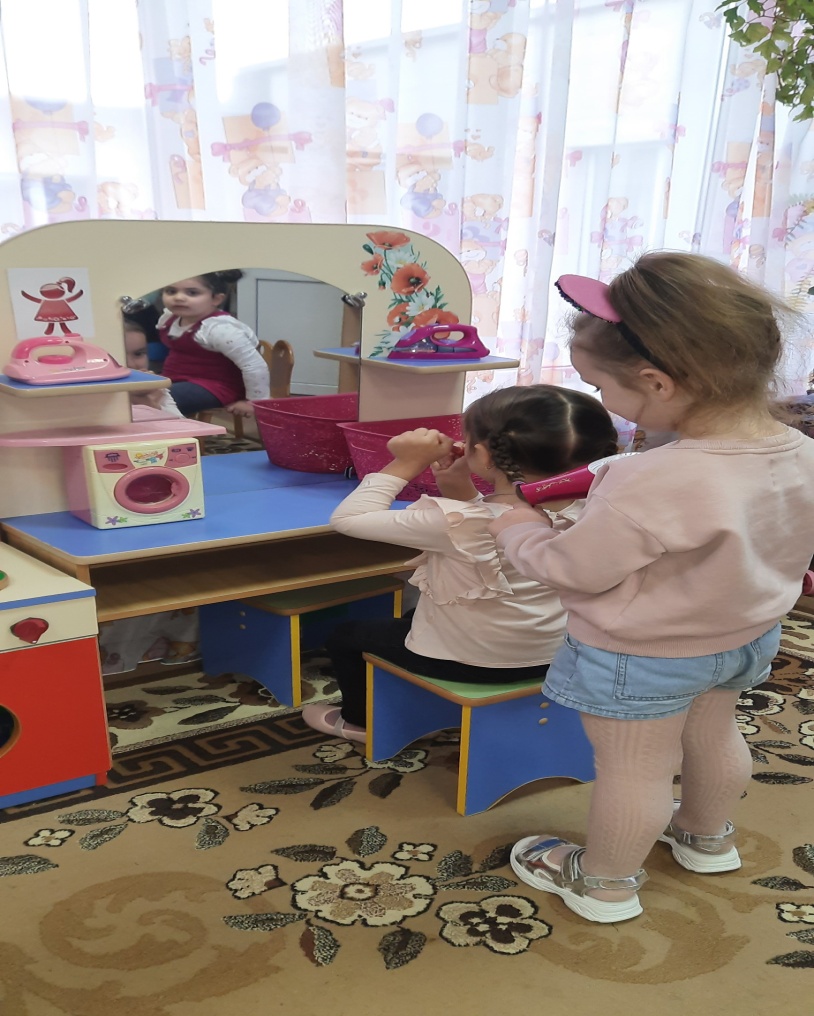 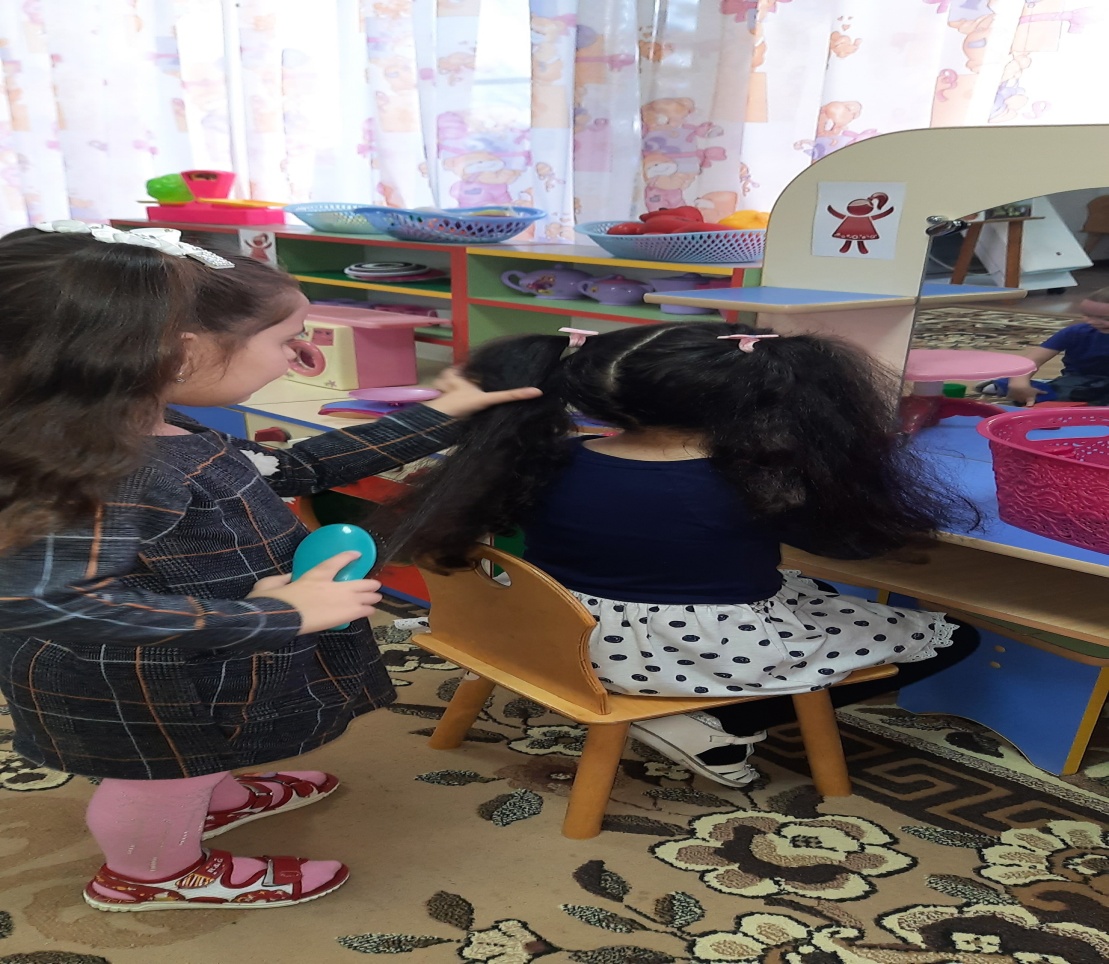 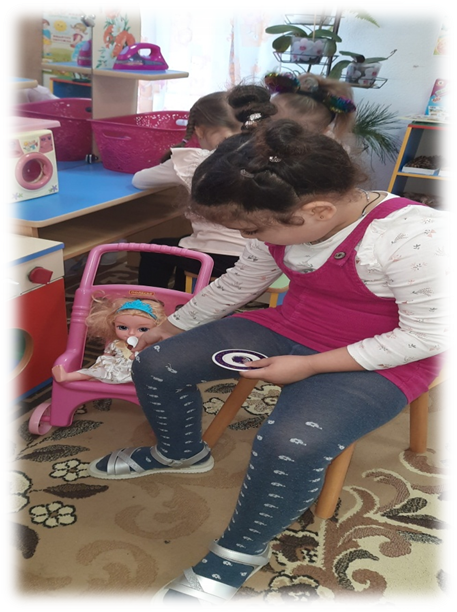 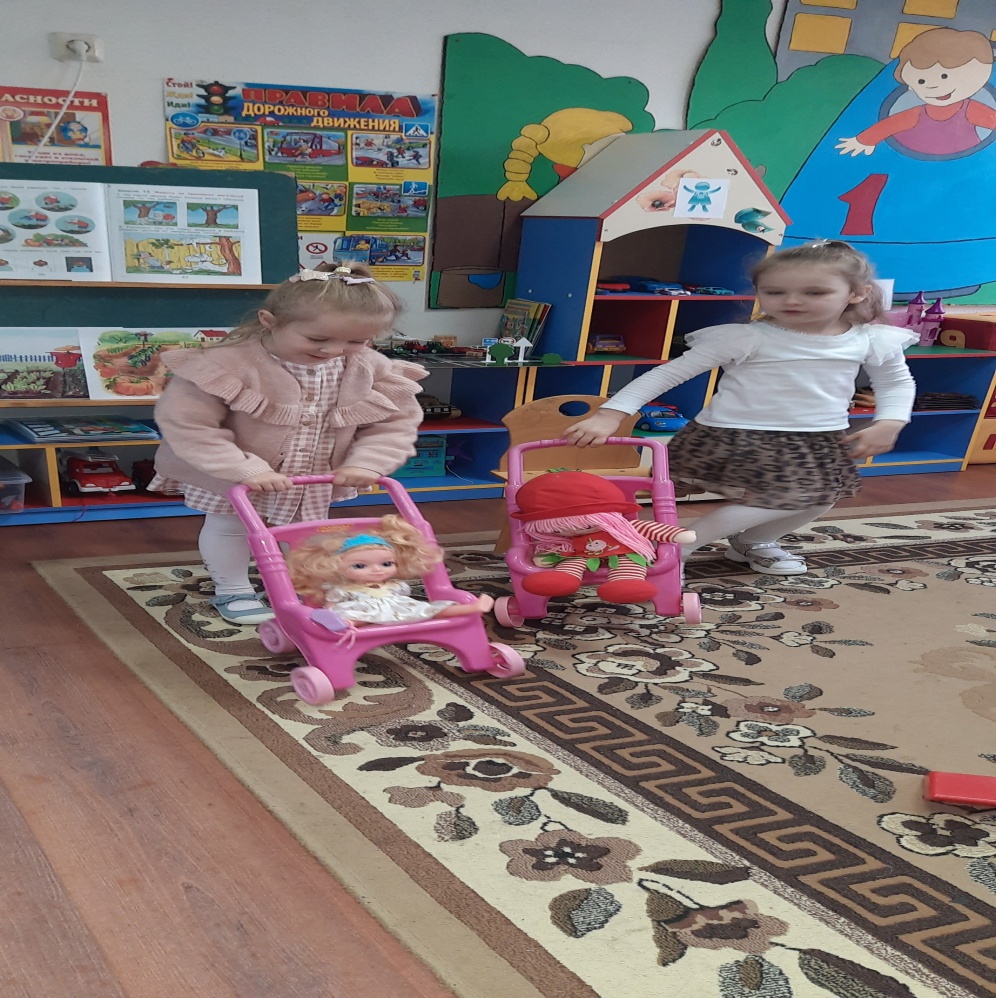 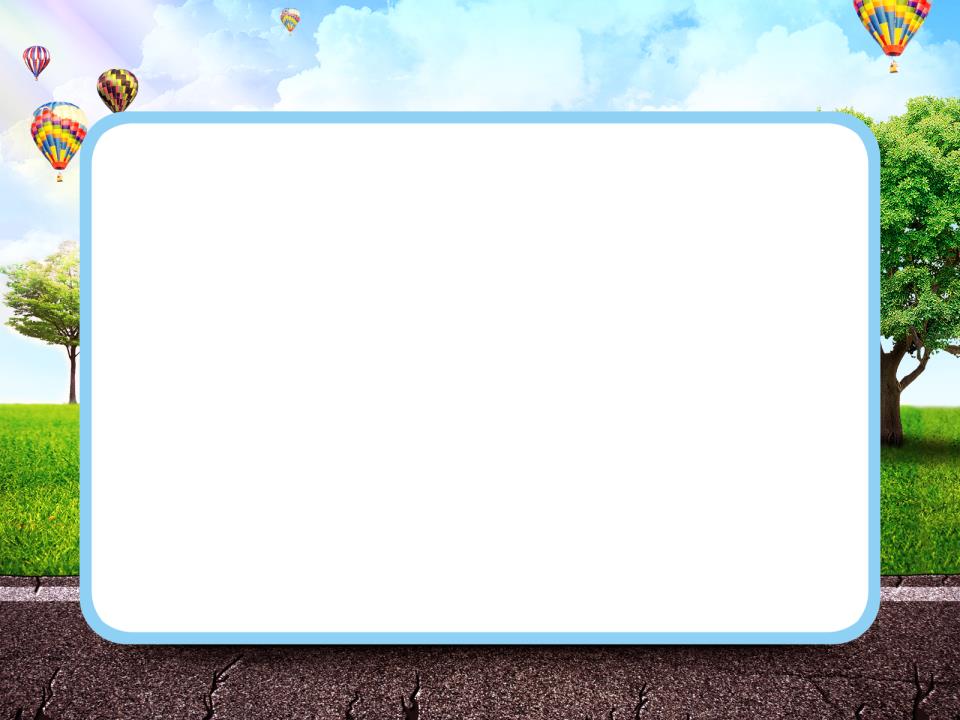 Познавательная деятельность
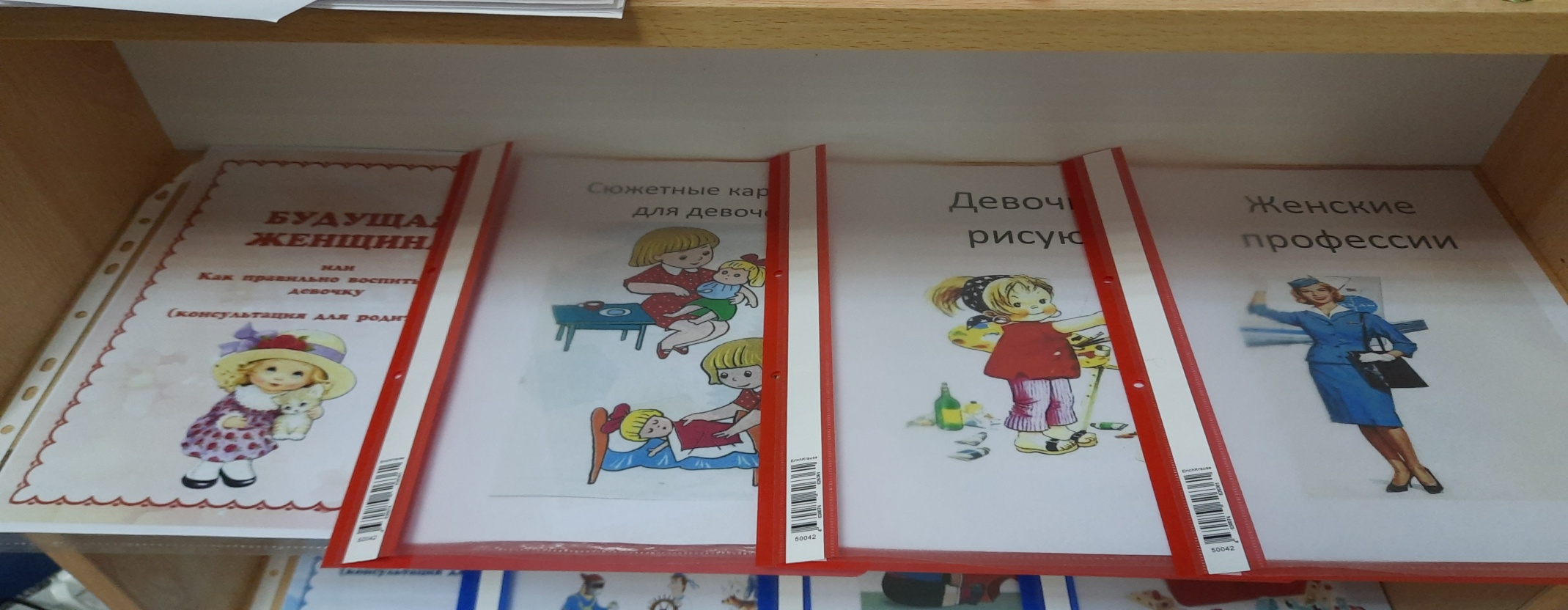 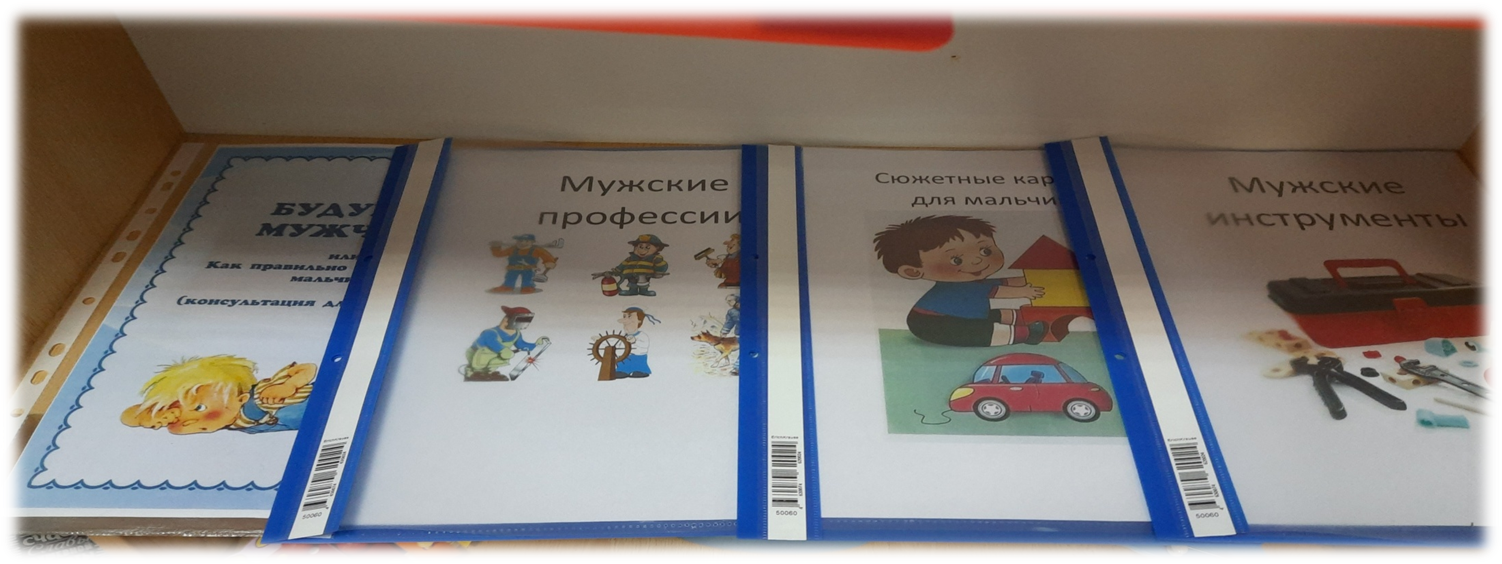 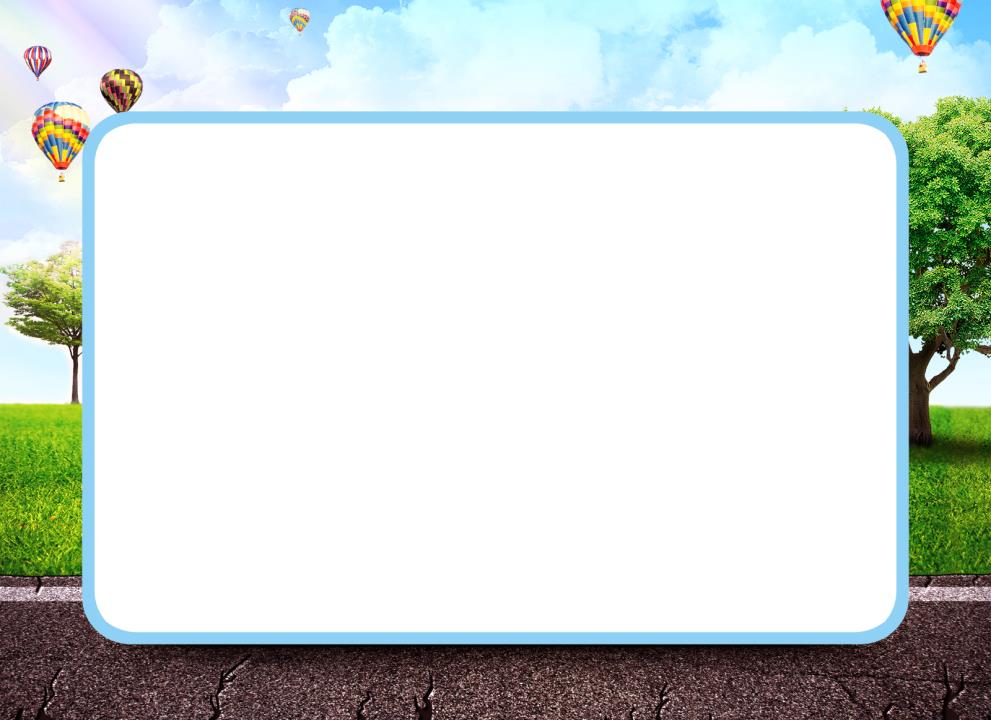 Трудовая деятельность
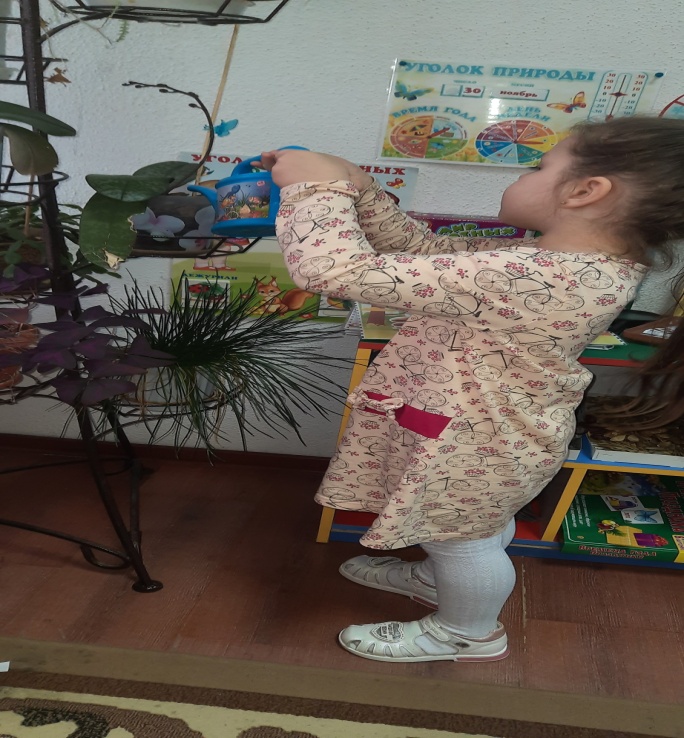 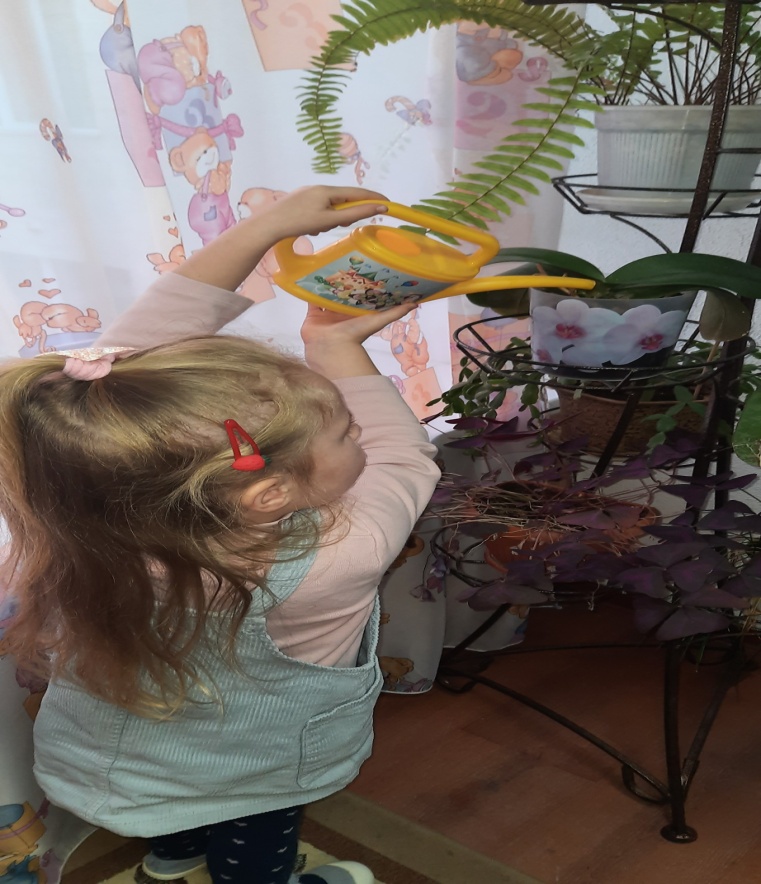 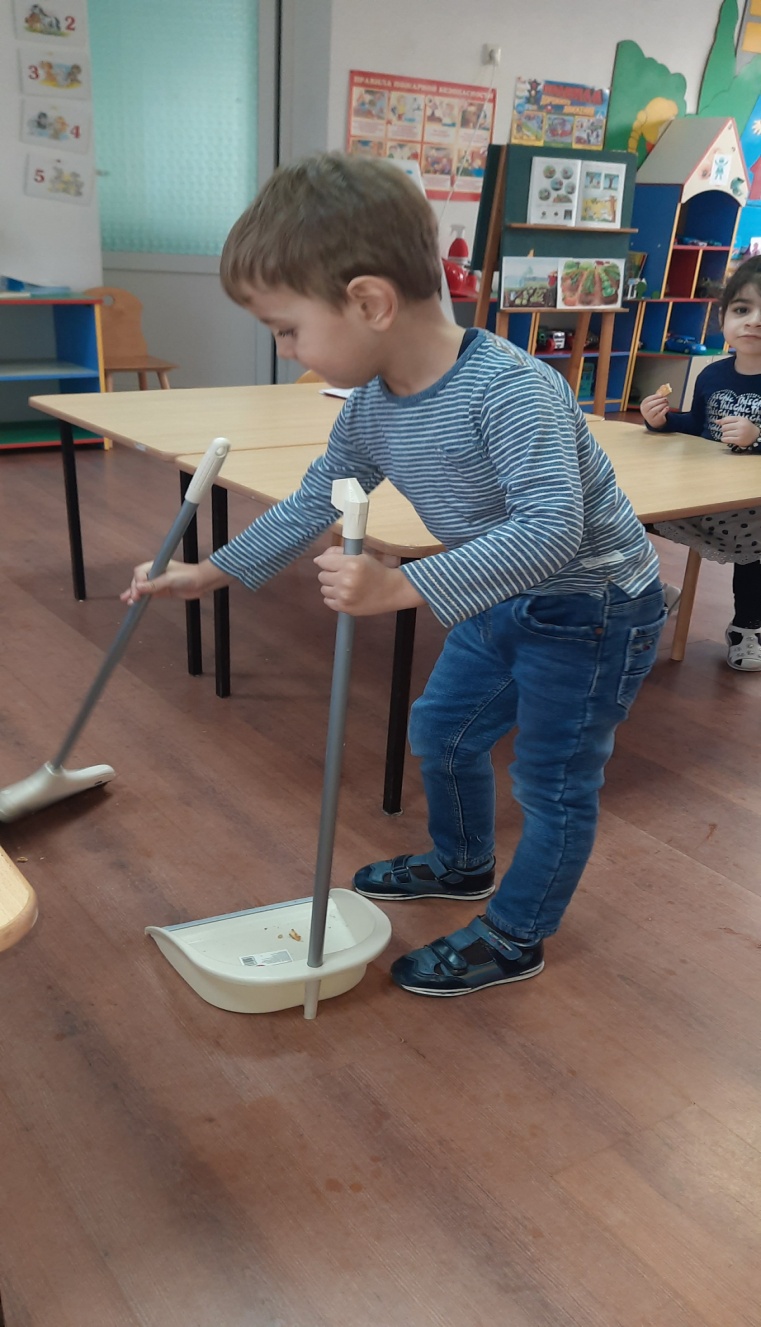 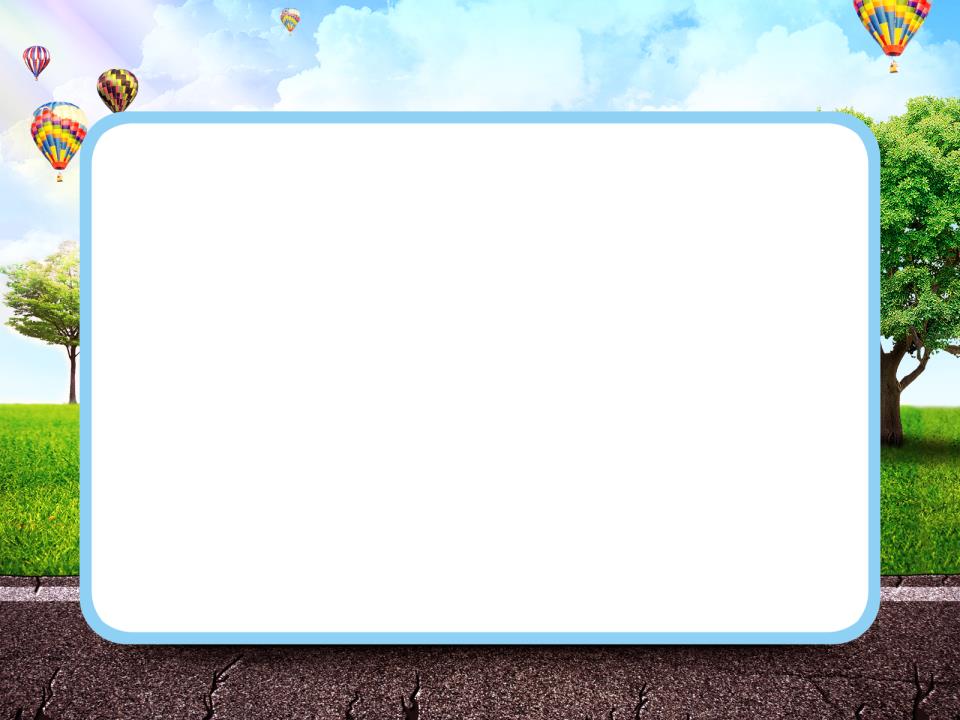 Художественная деятельность
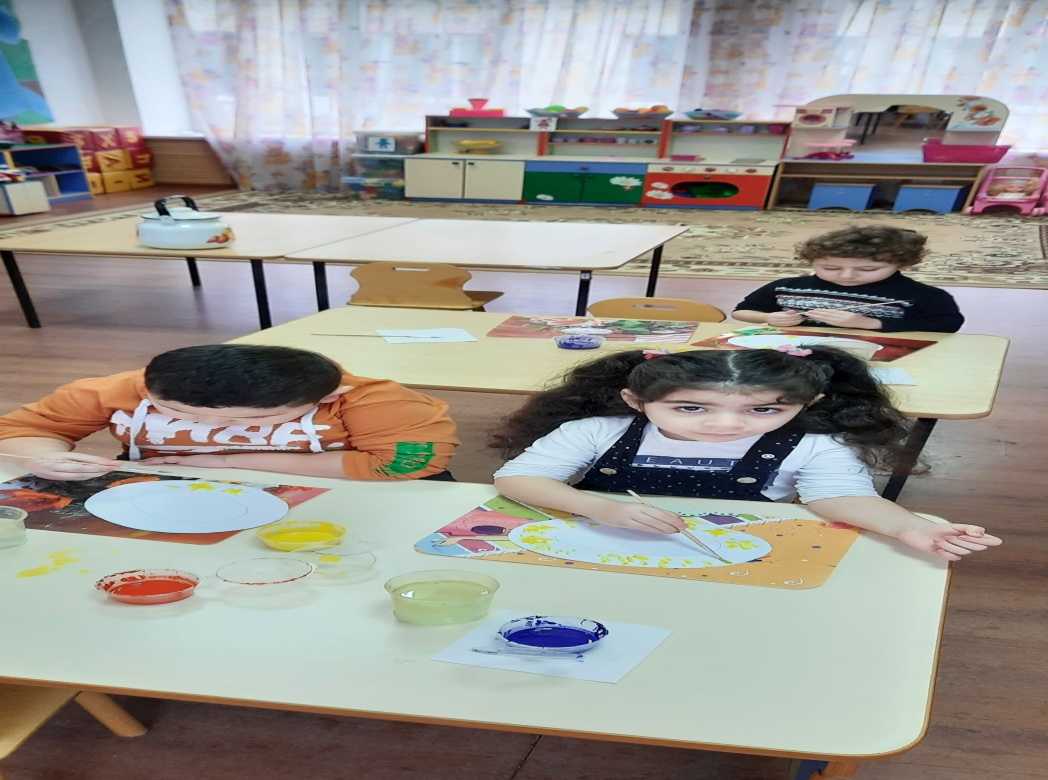 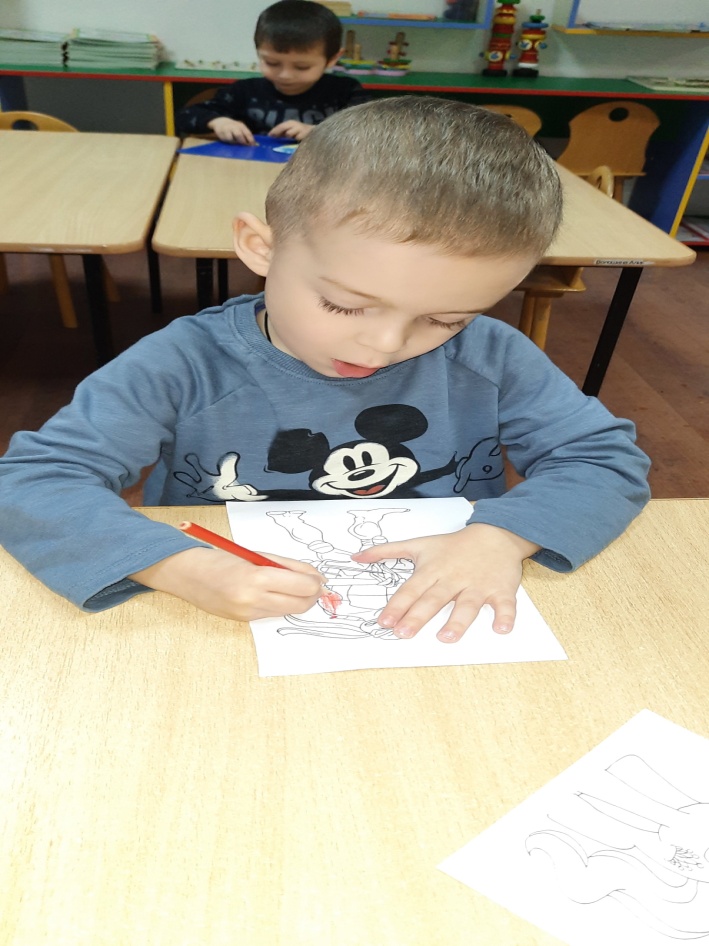 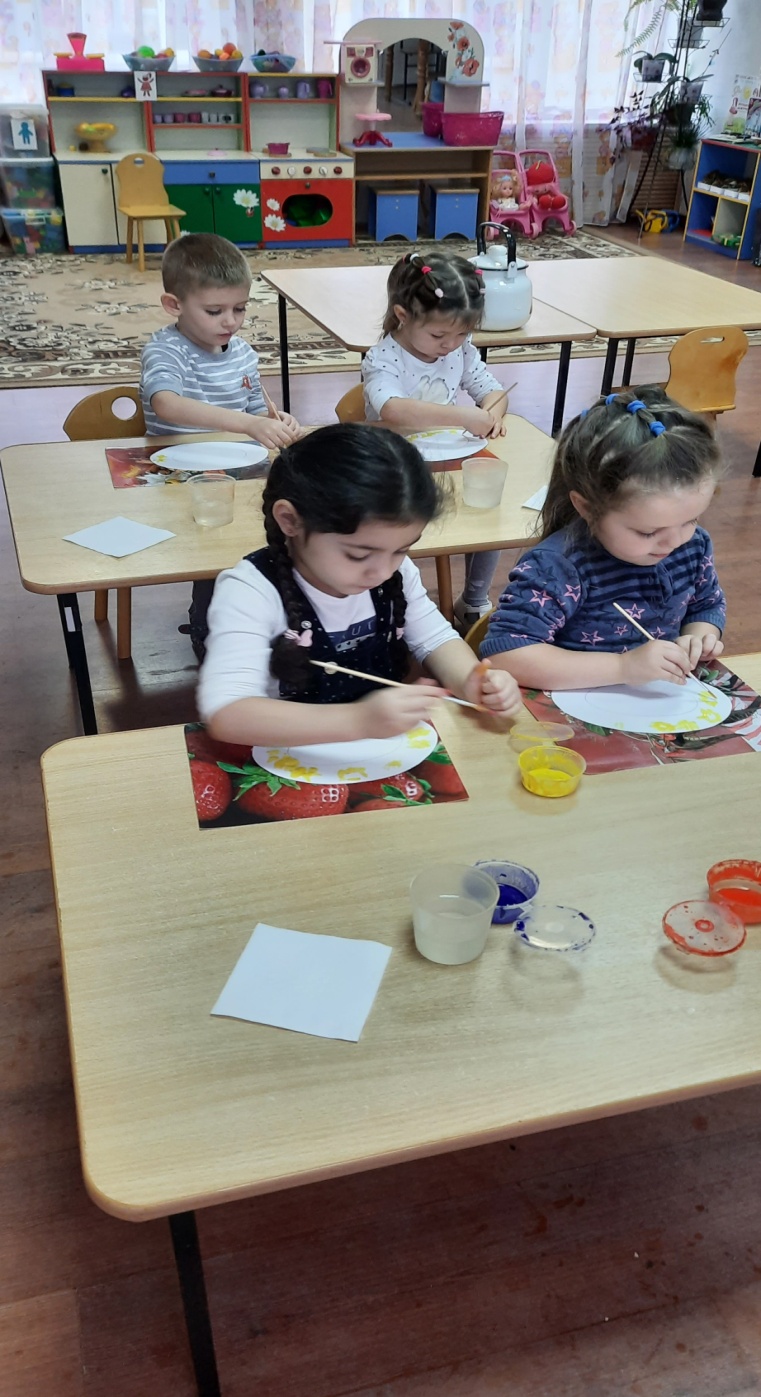 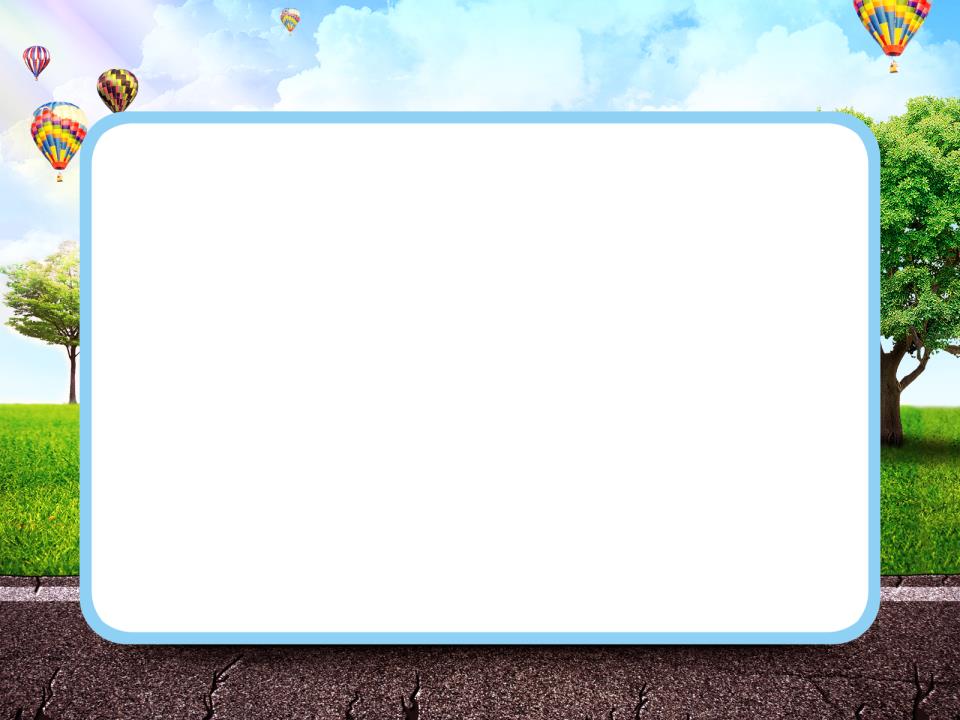 Художественная деятельность
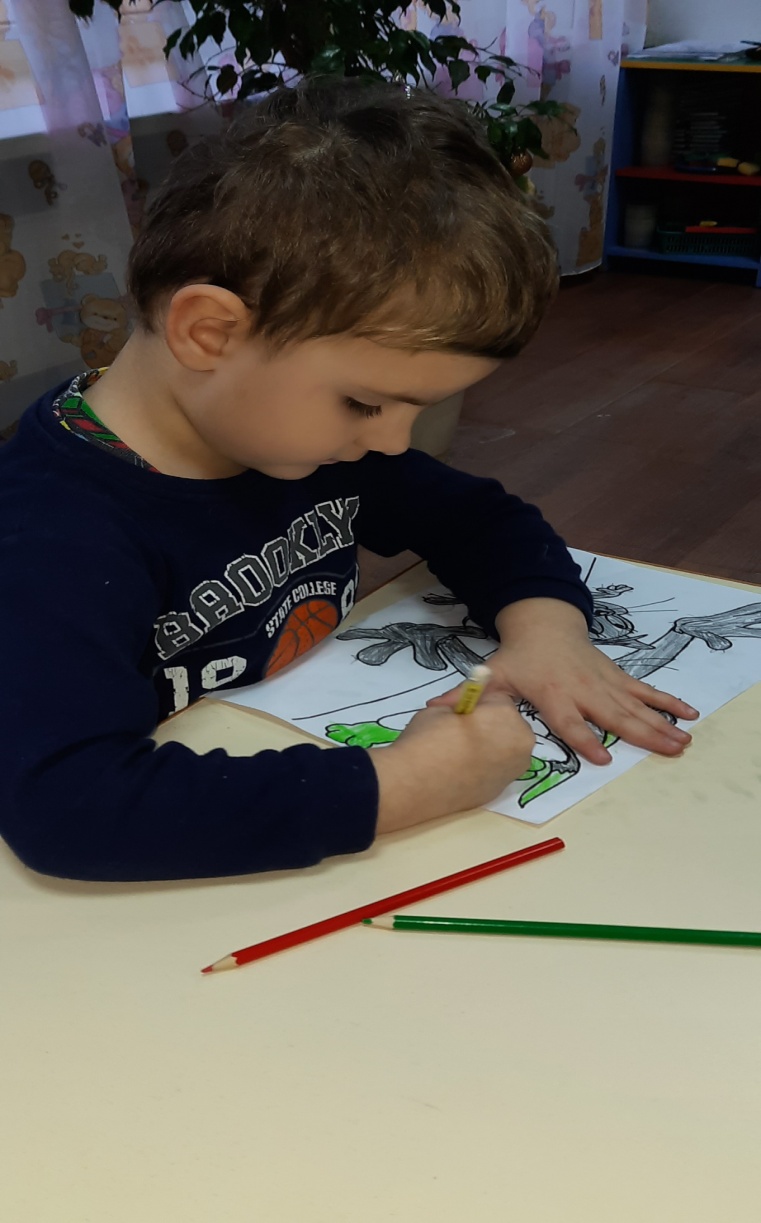 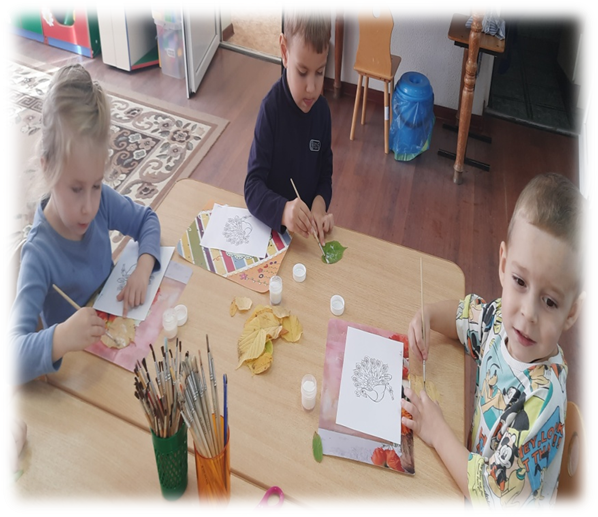 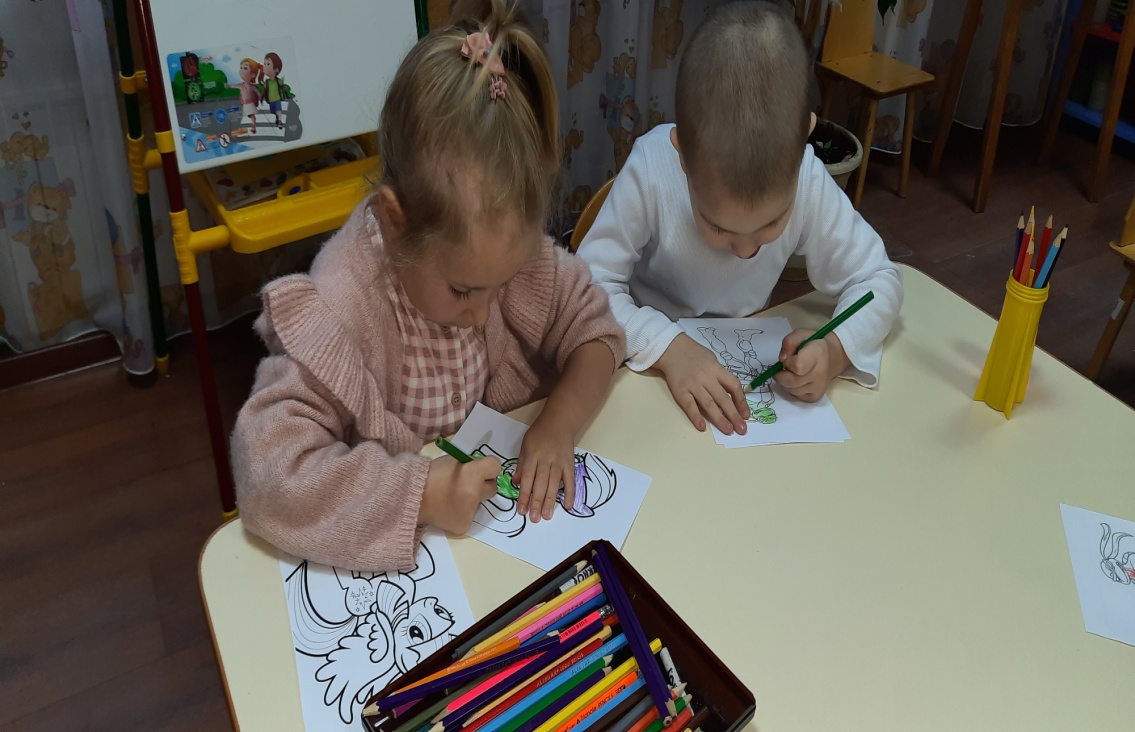 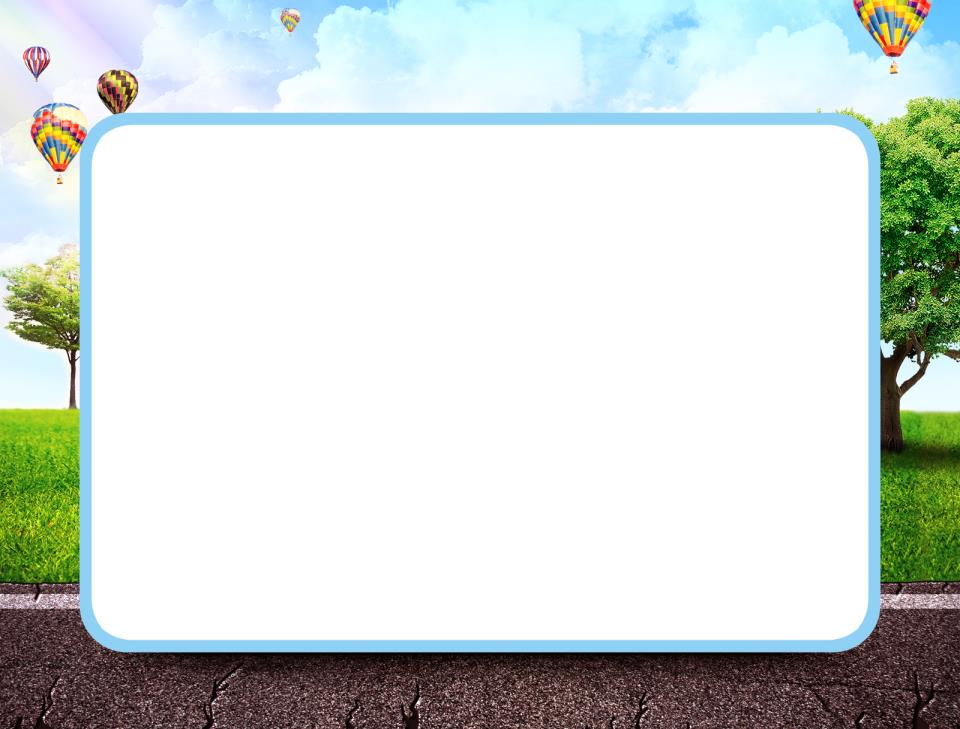 Дидактические игры
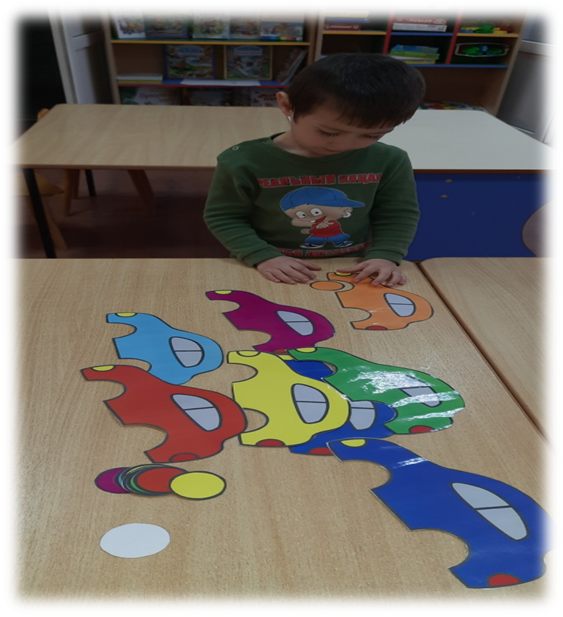 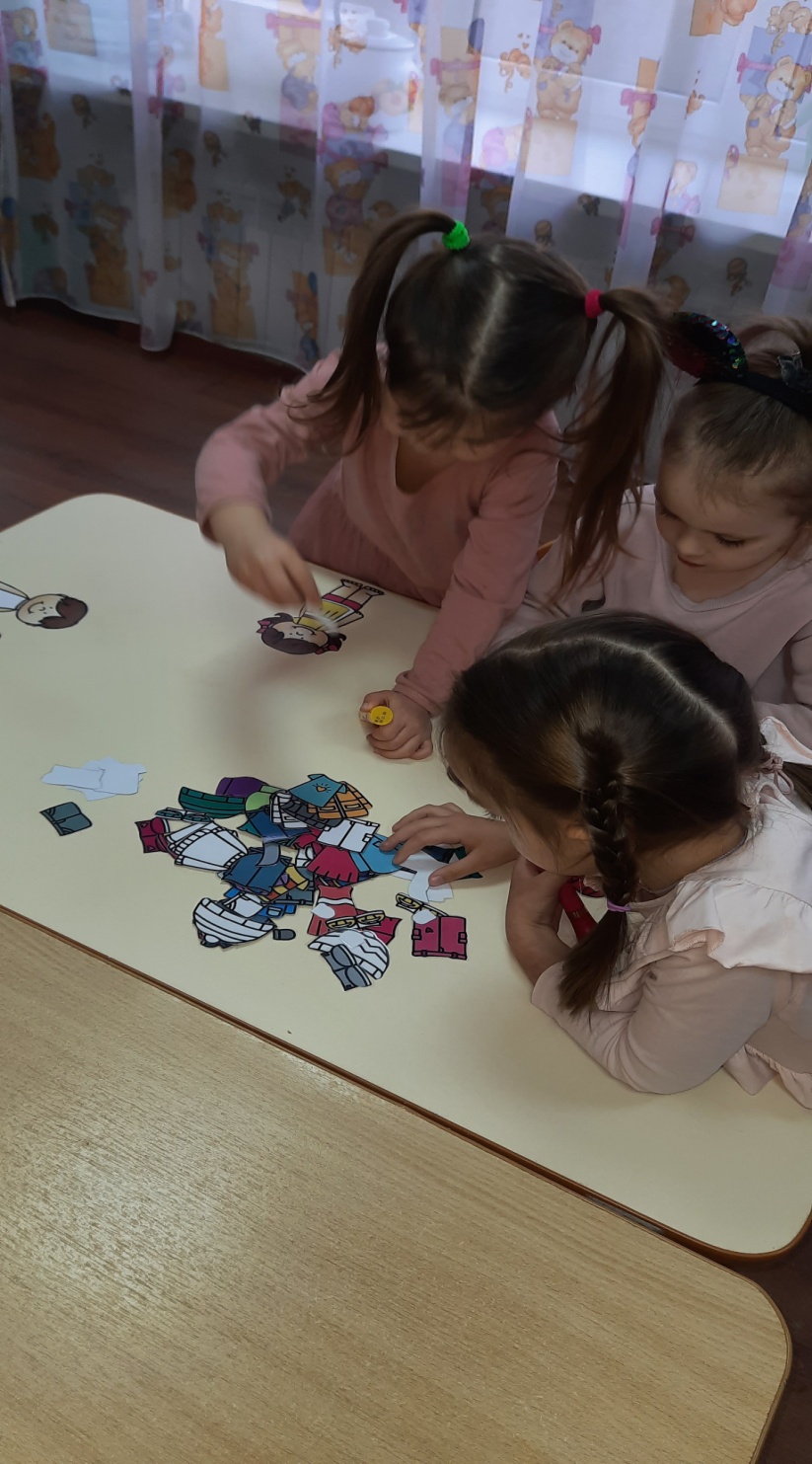 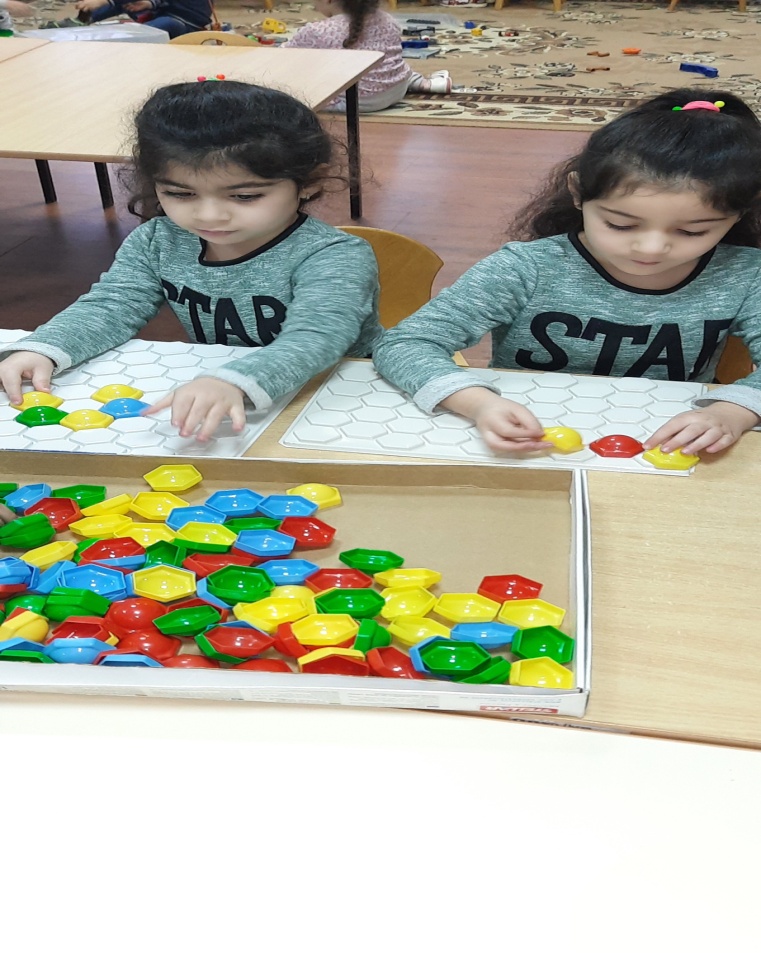 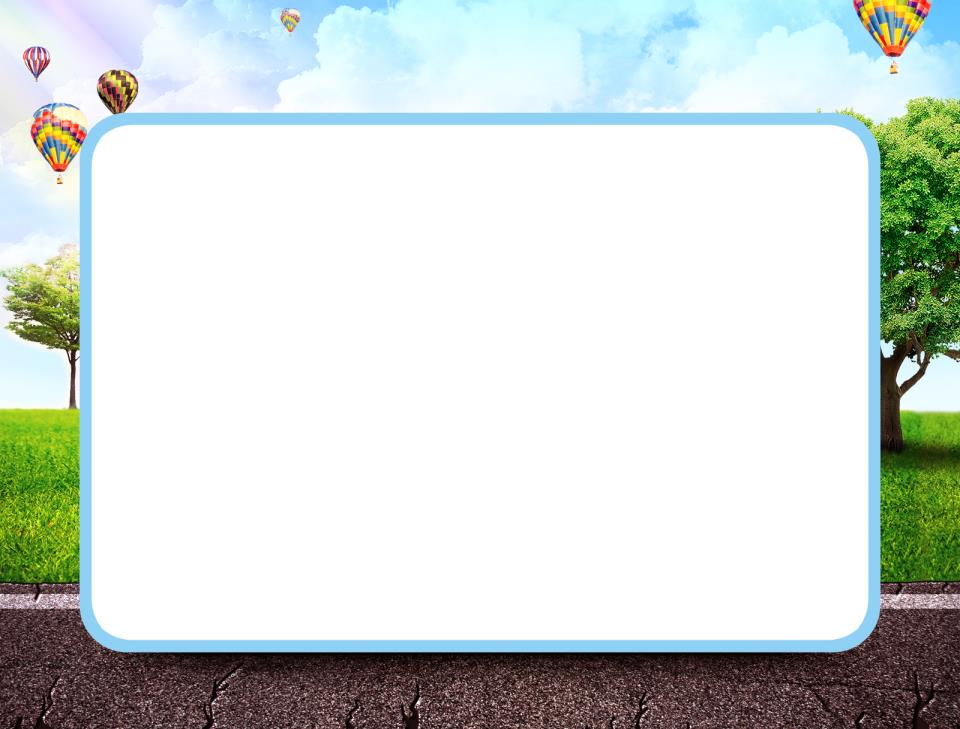 Дидактические игры
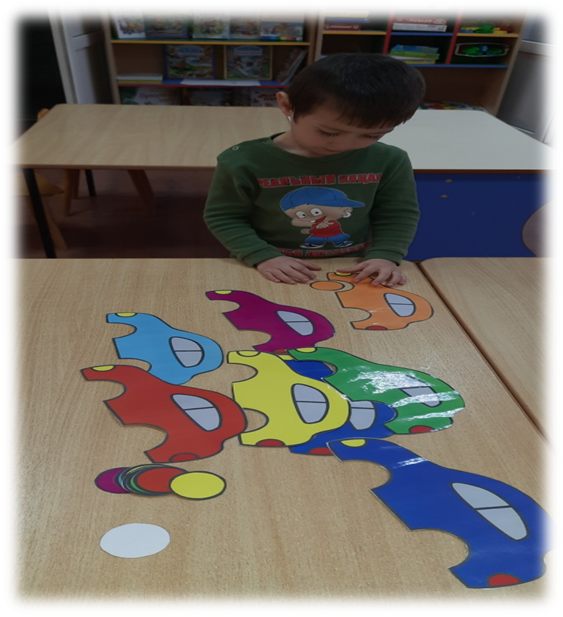 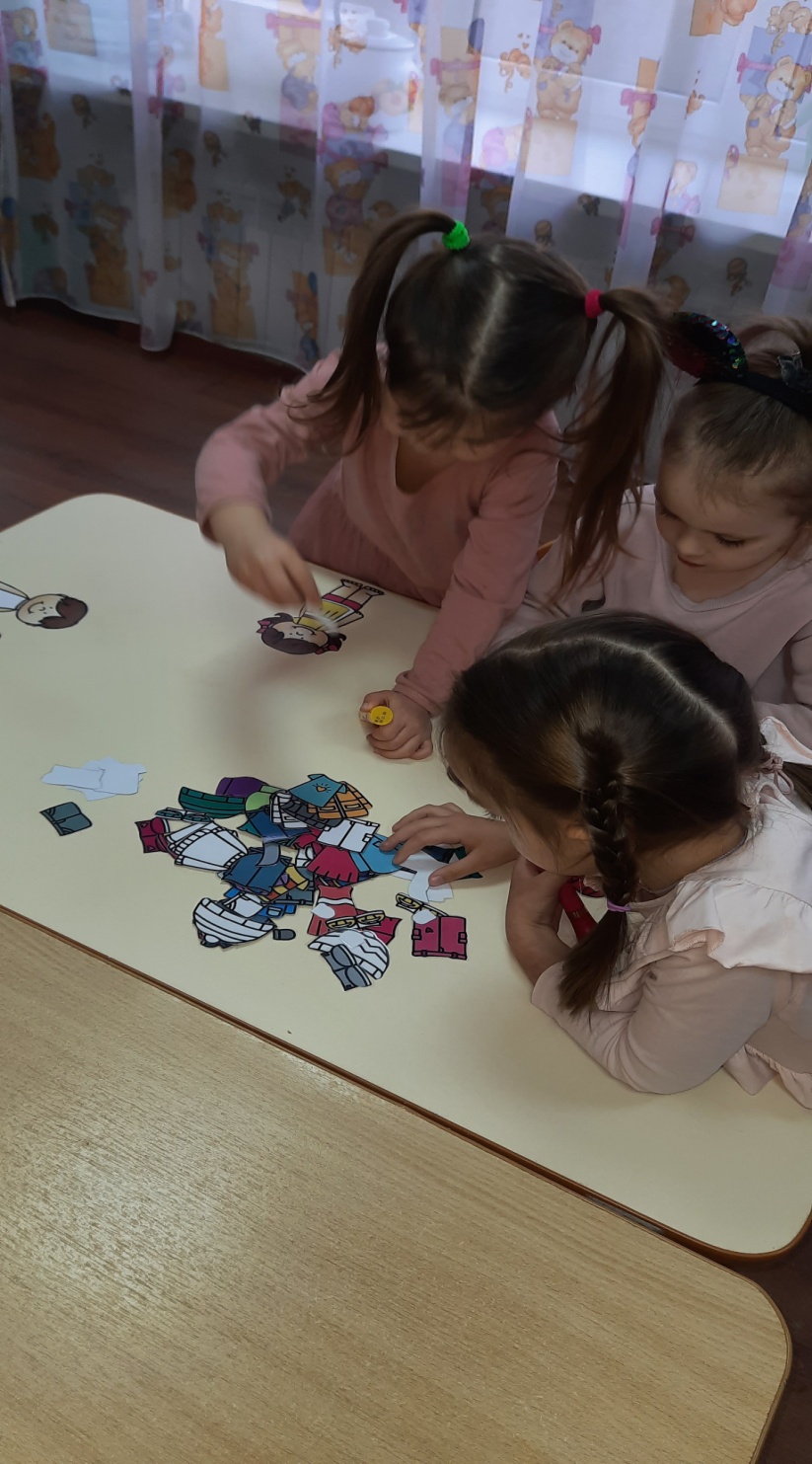 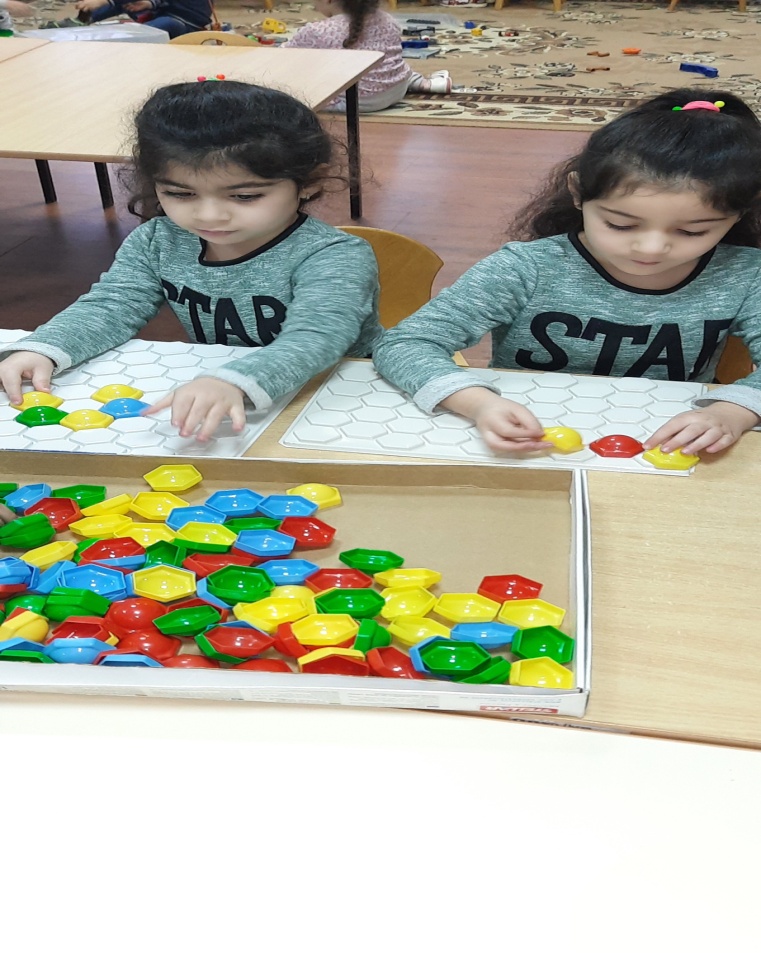 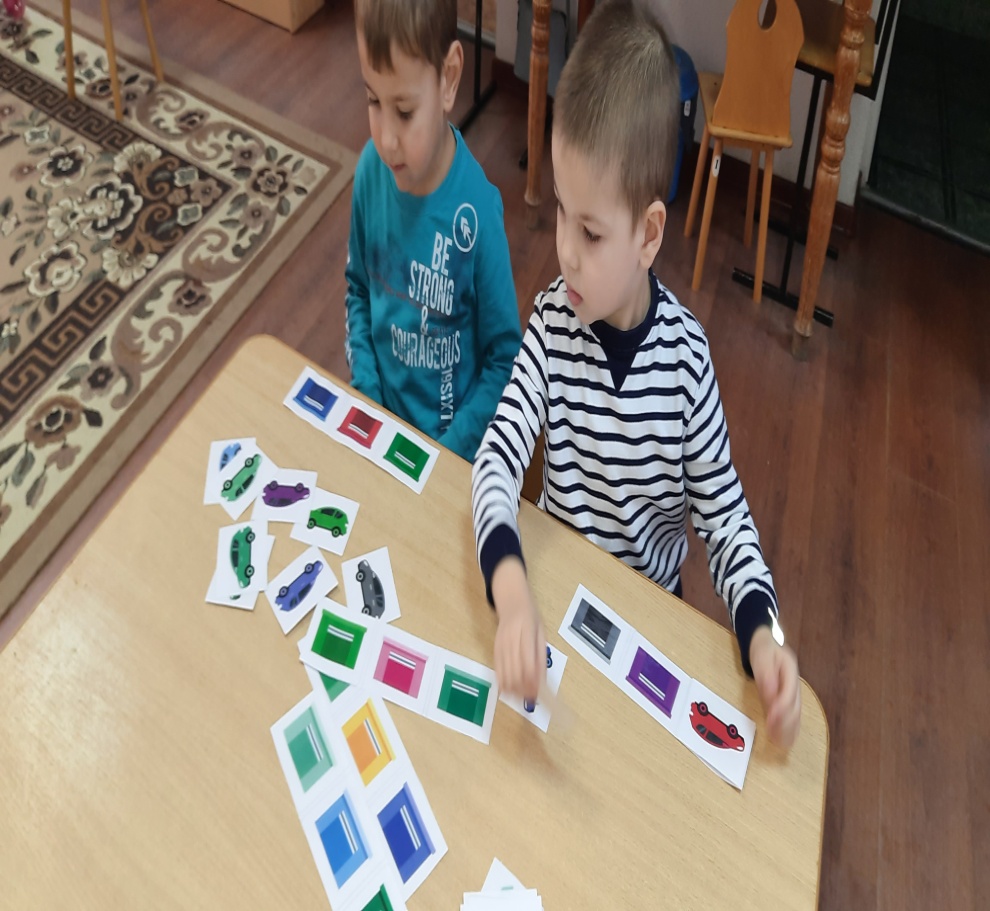 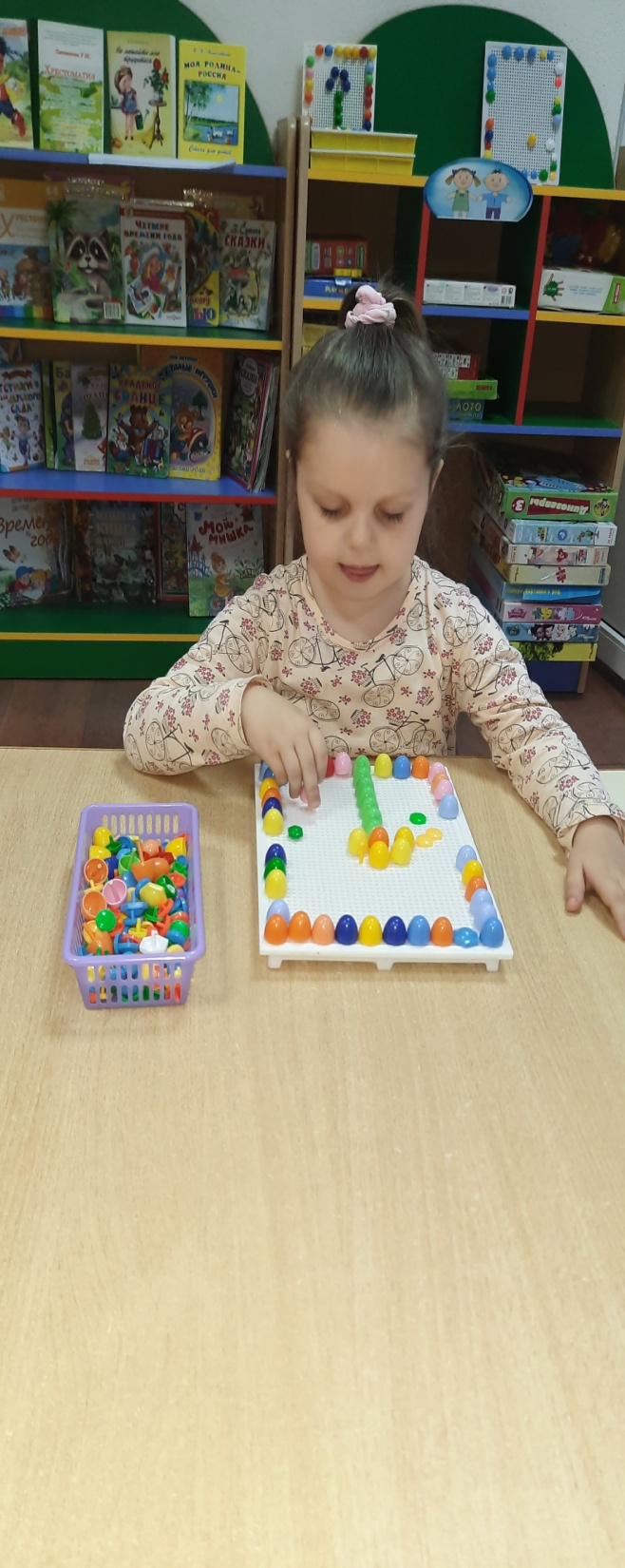 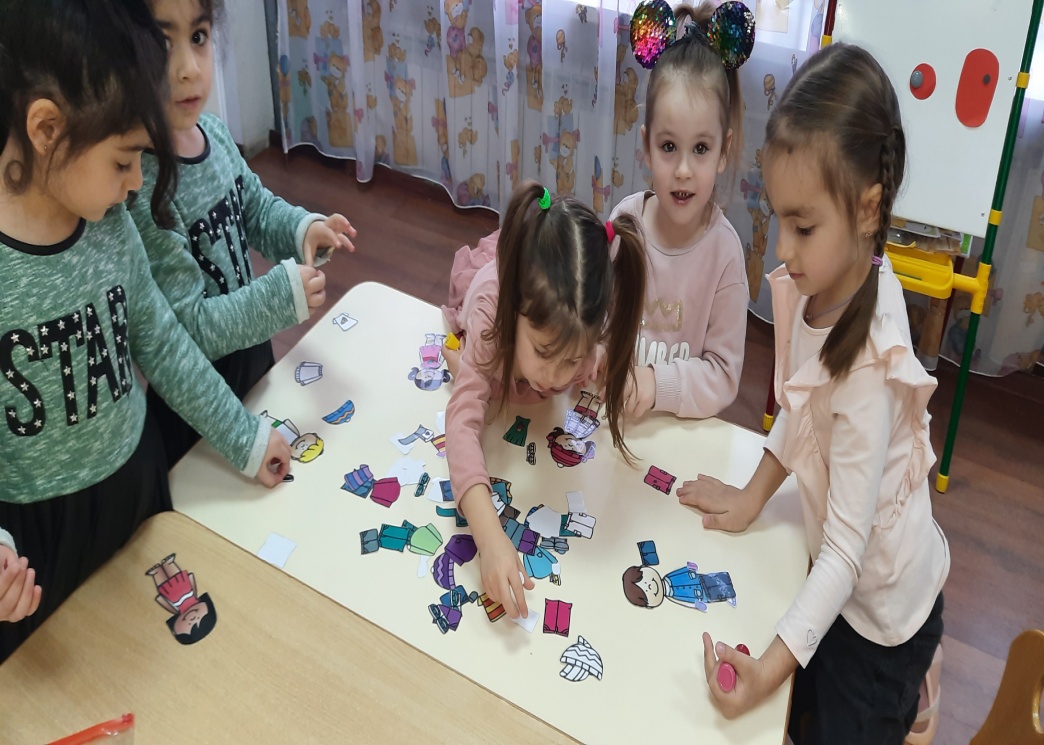 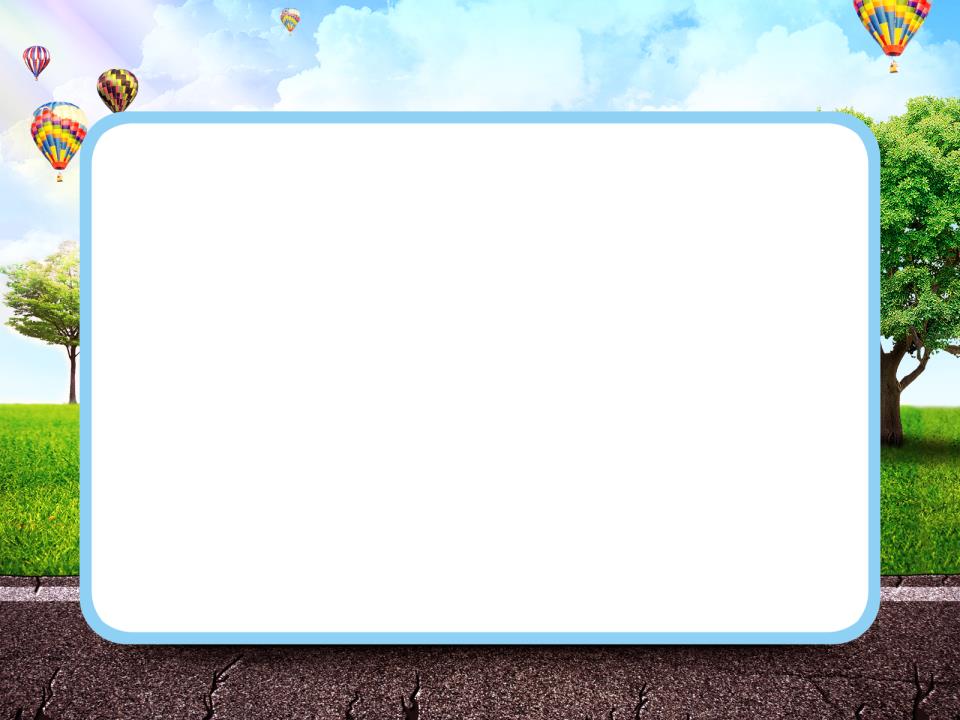 Музыкальная деятельность
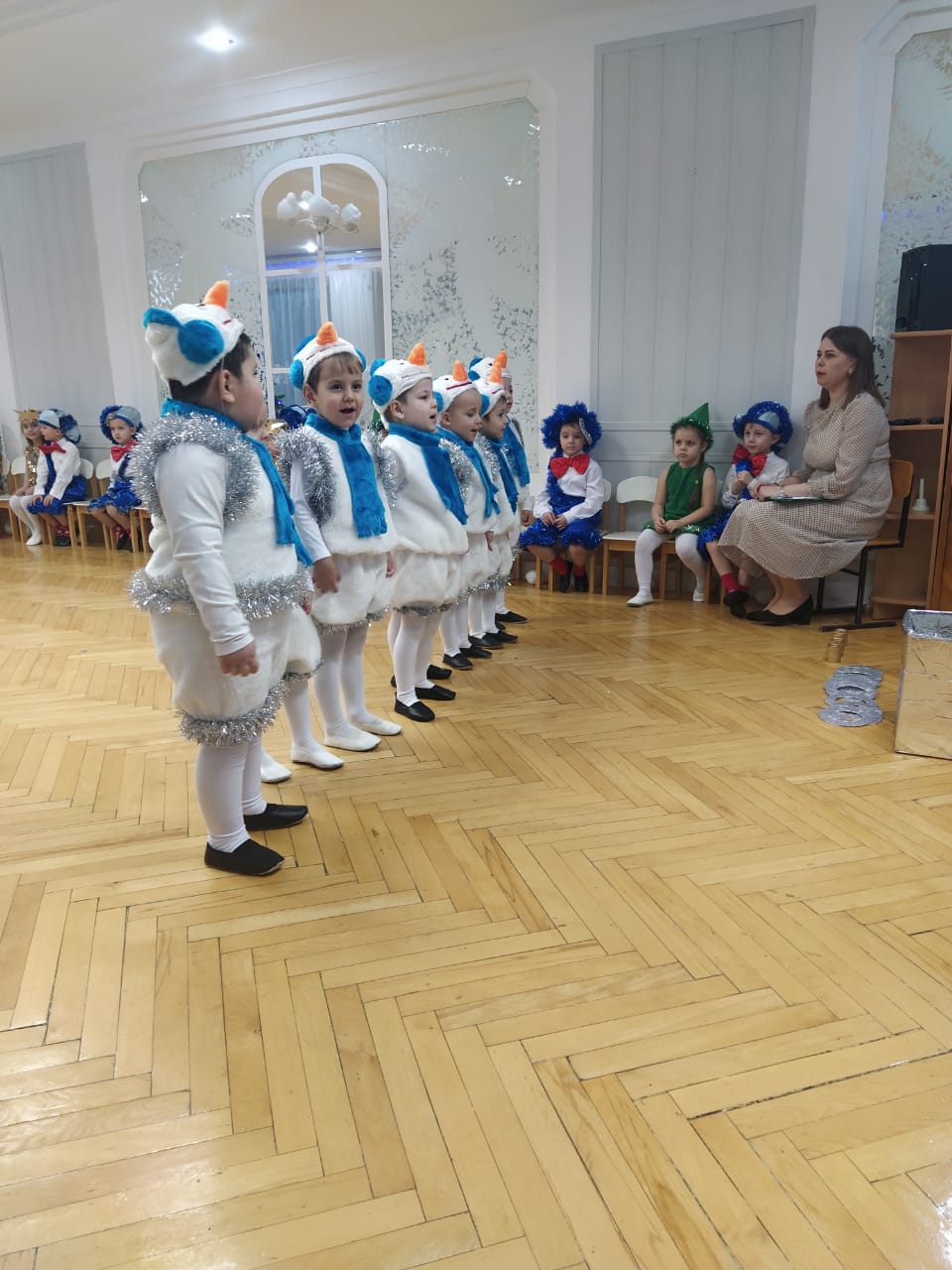 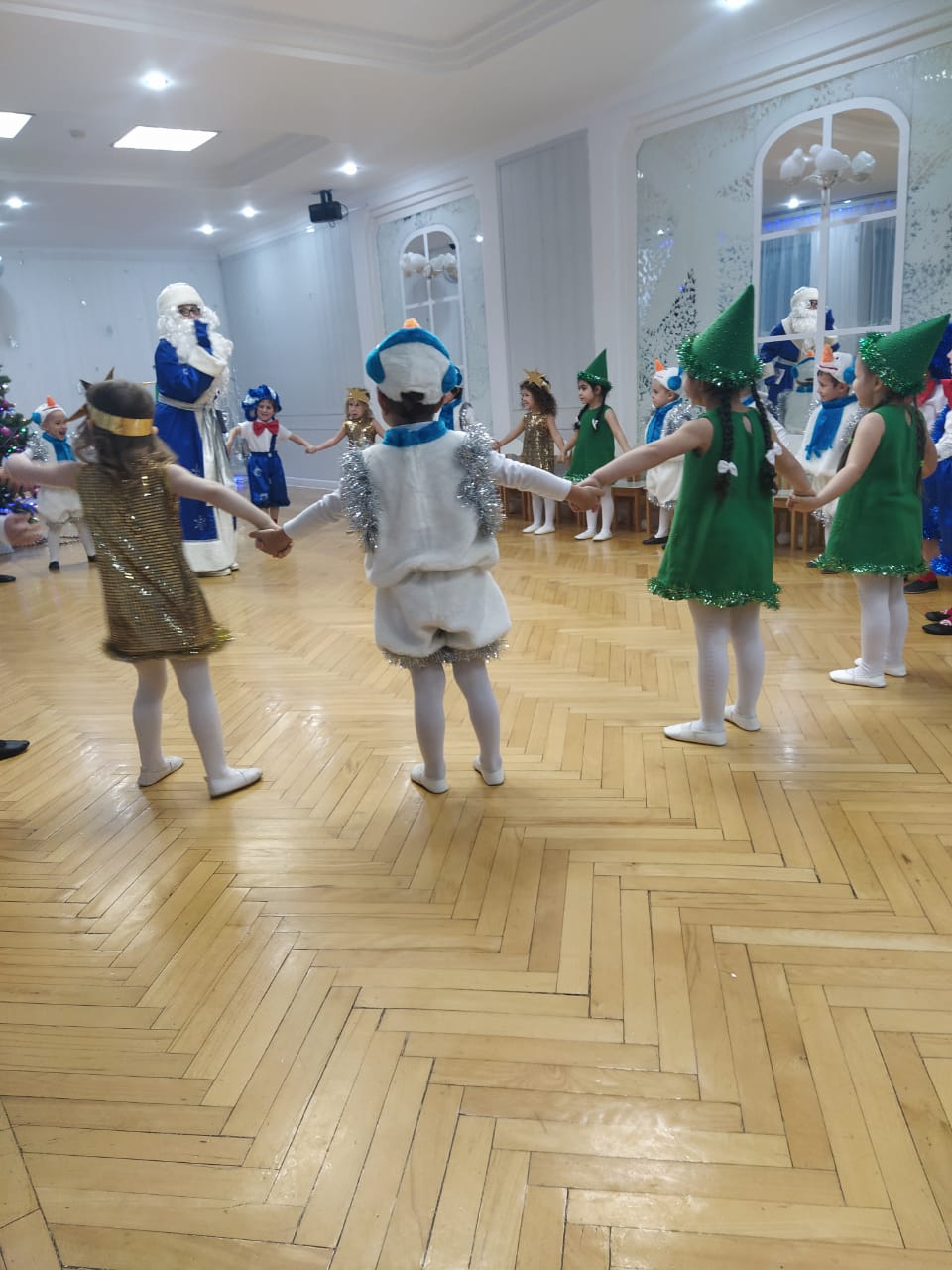 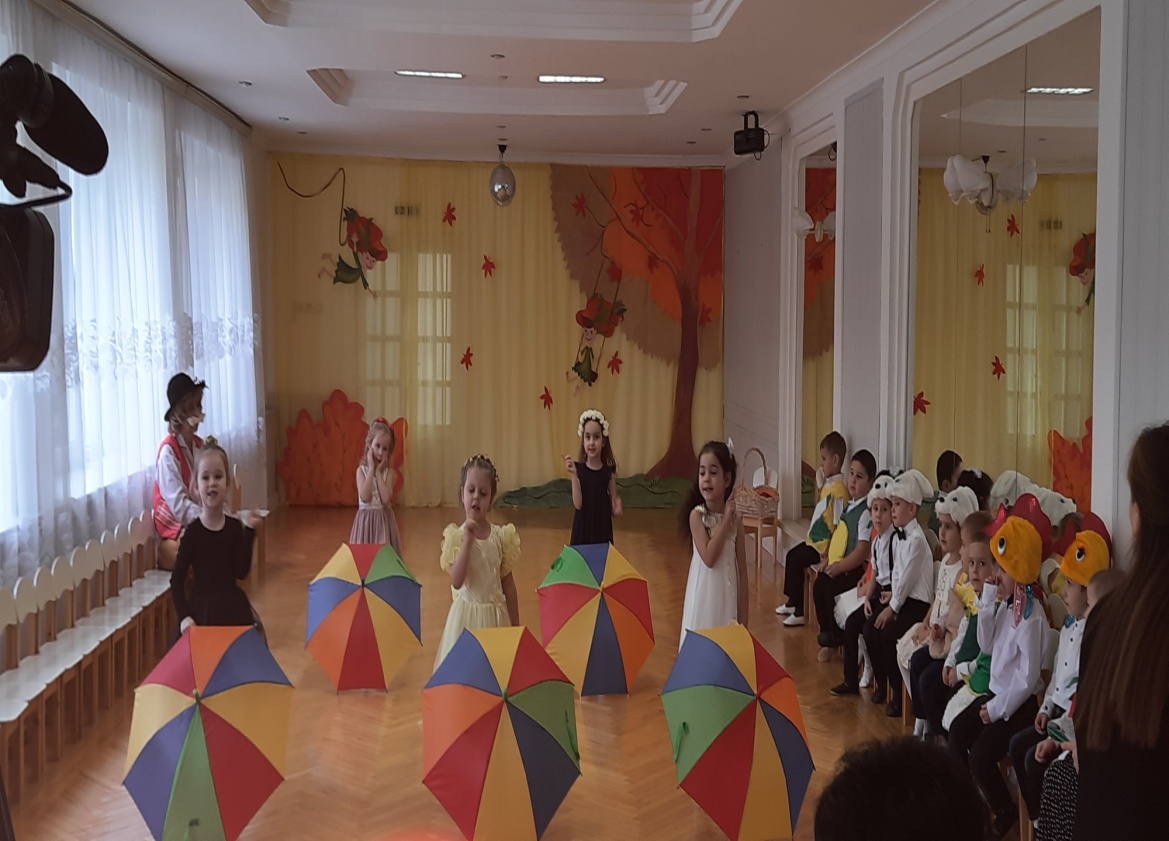 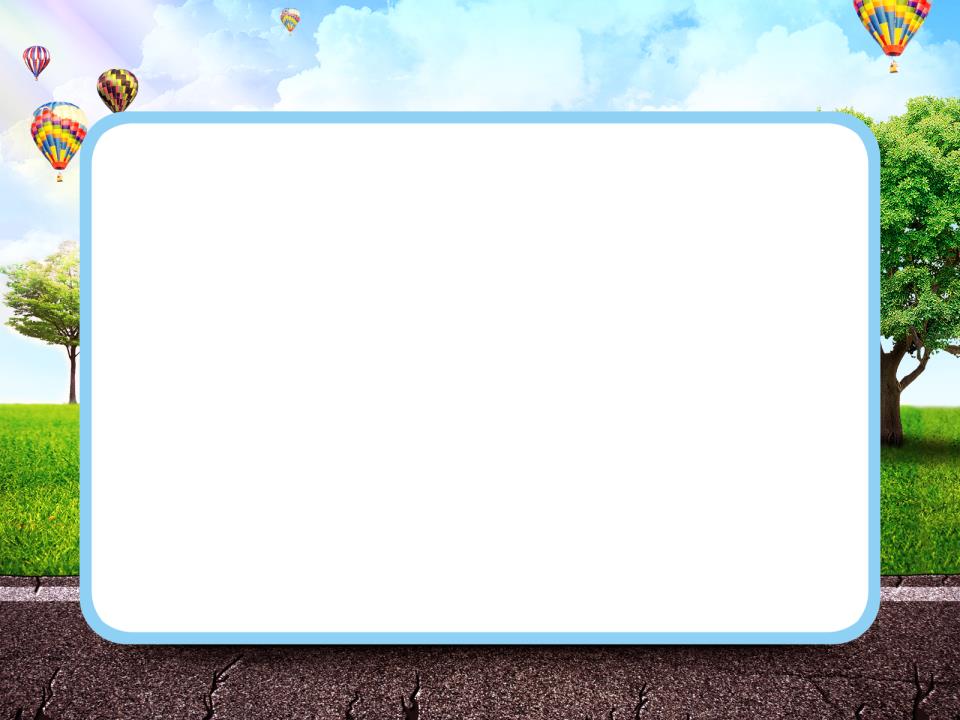 Чтение художественной литературы
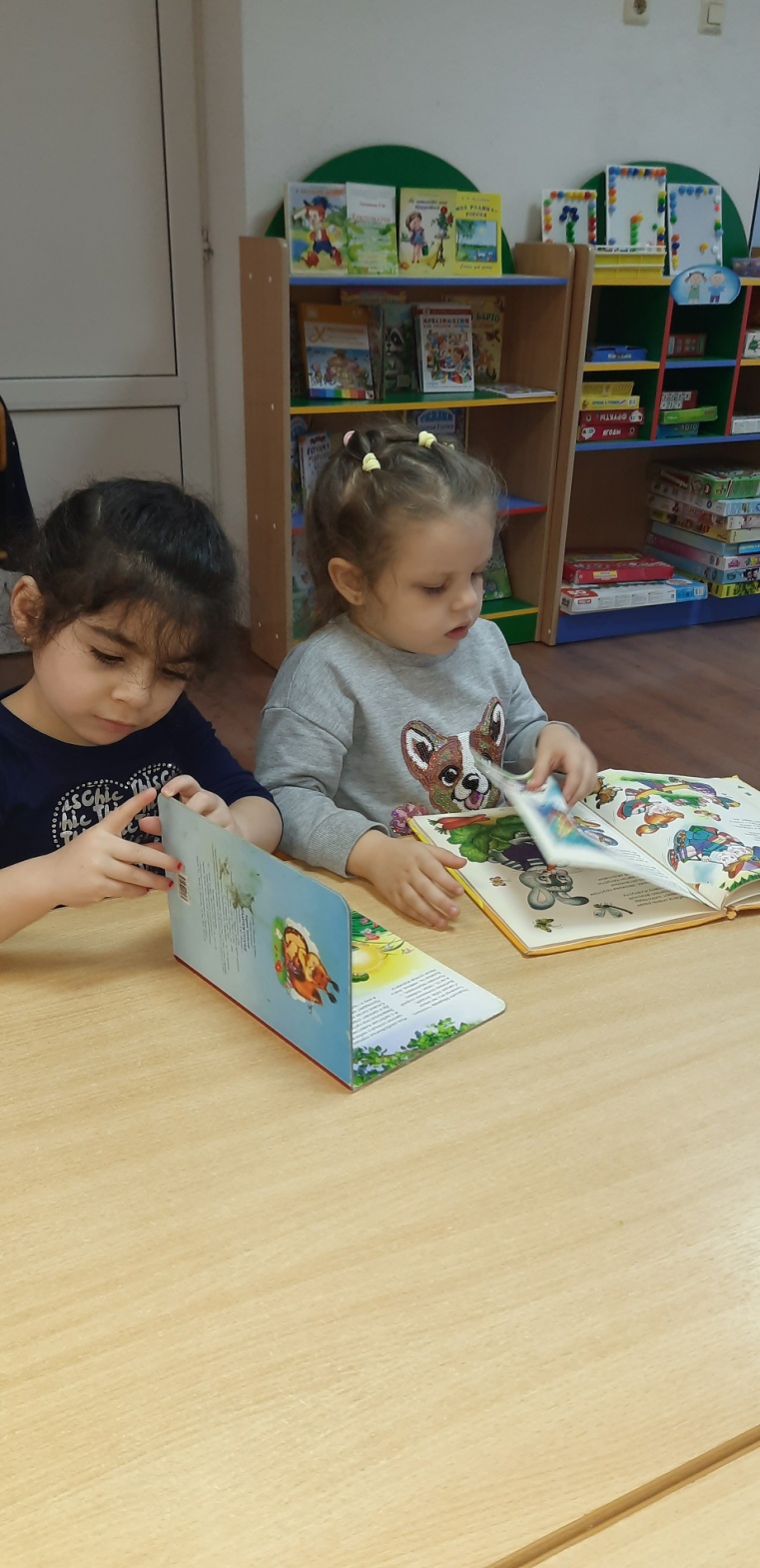 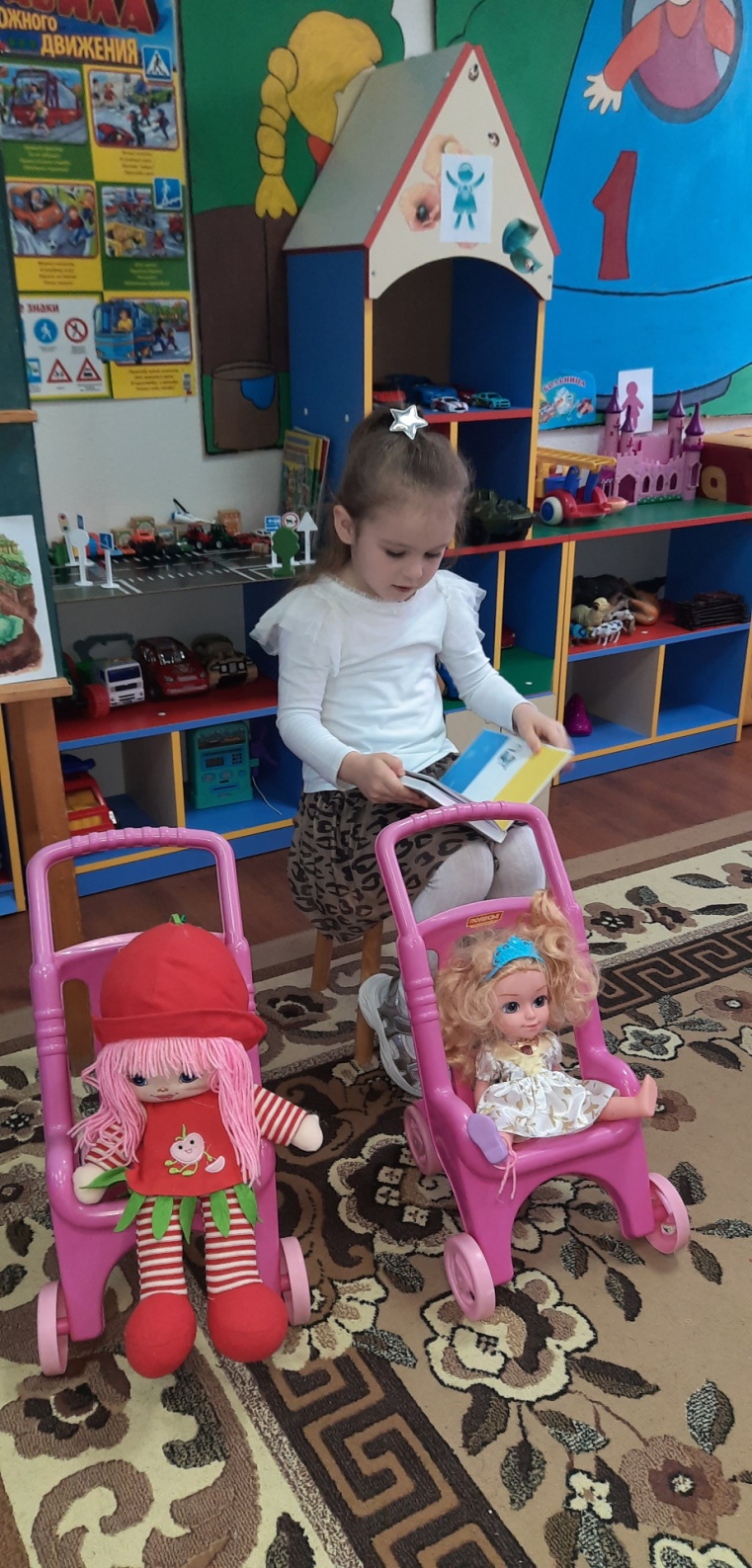 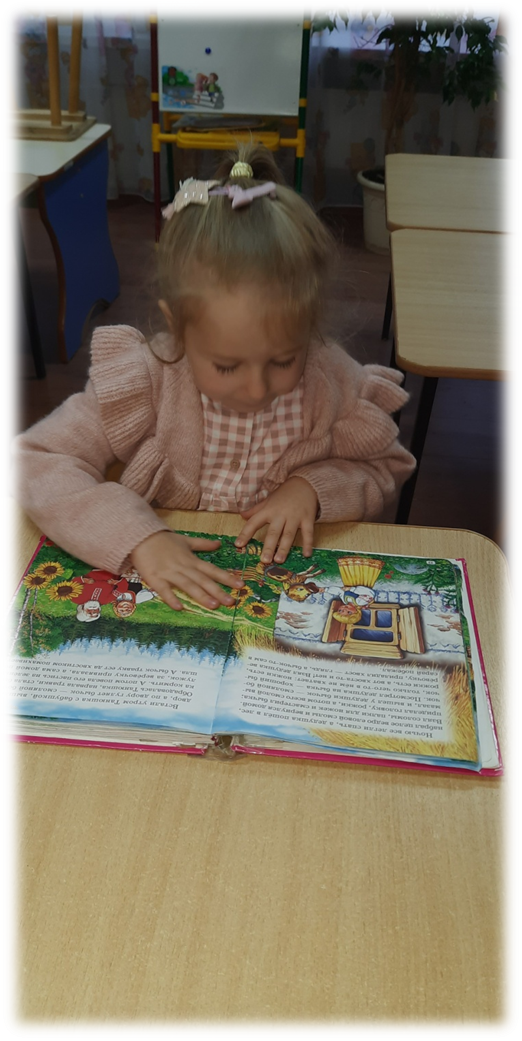 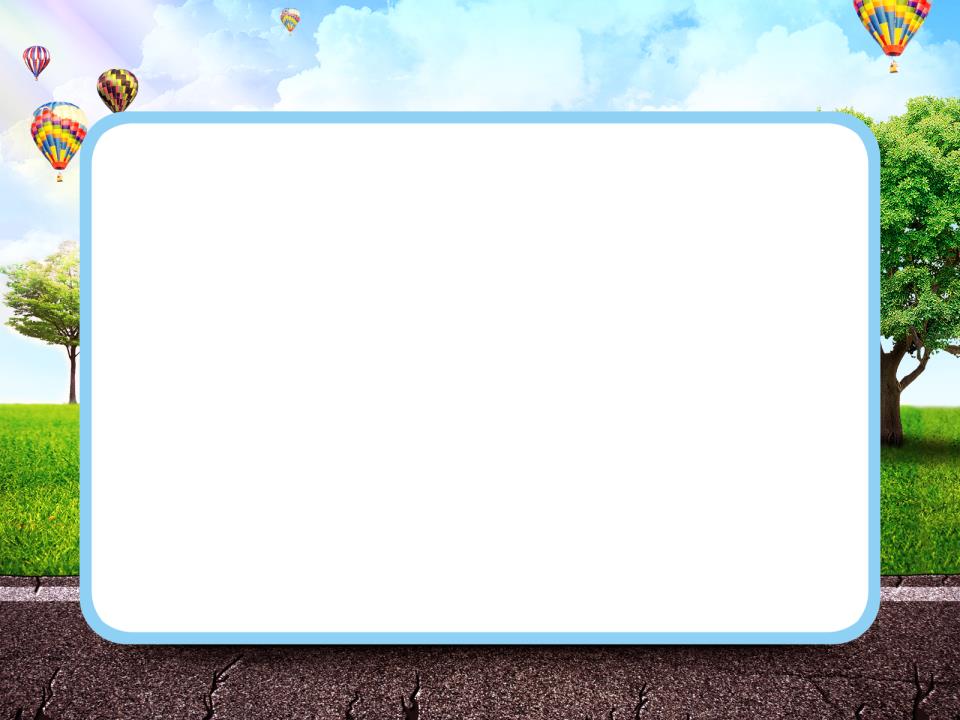 Двигательная деятельность
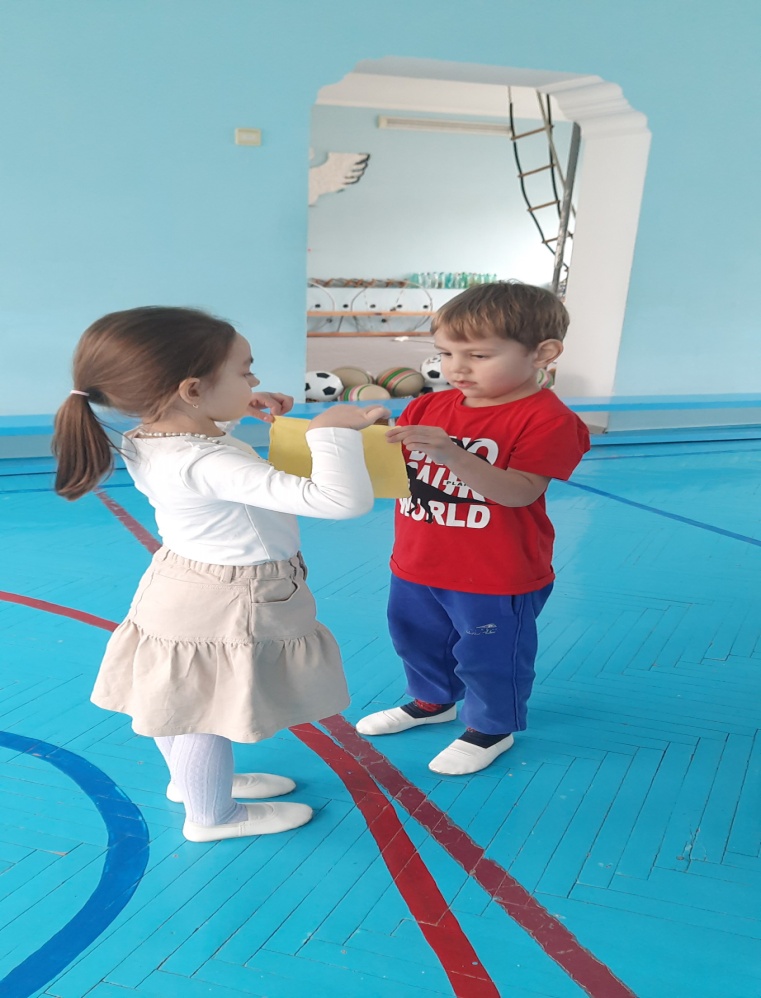 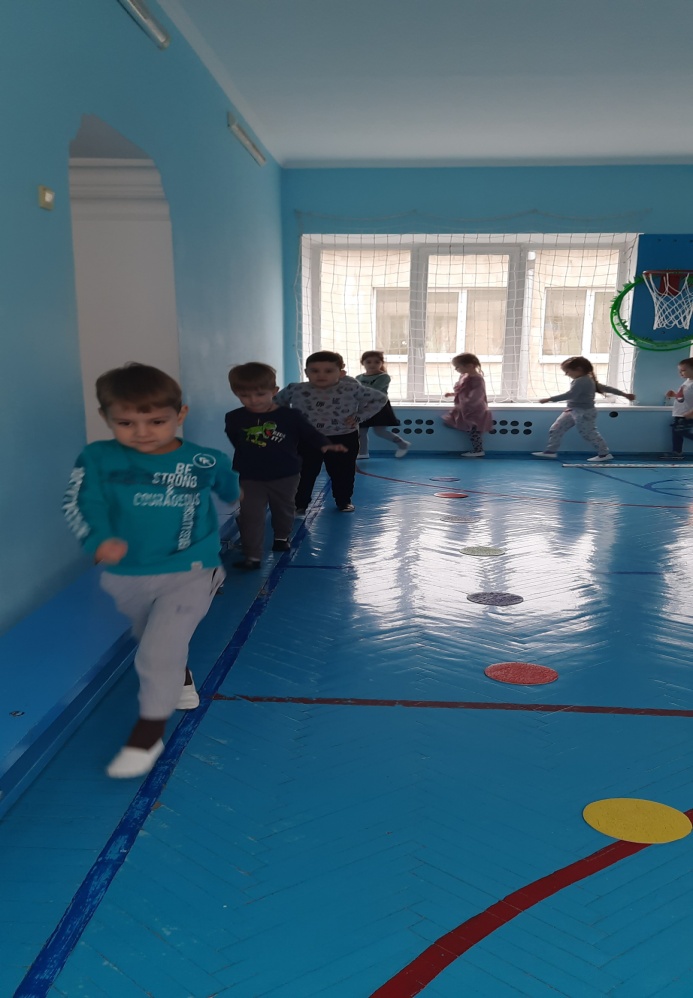 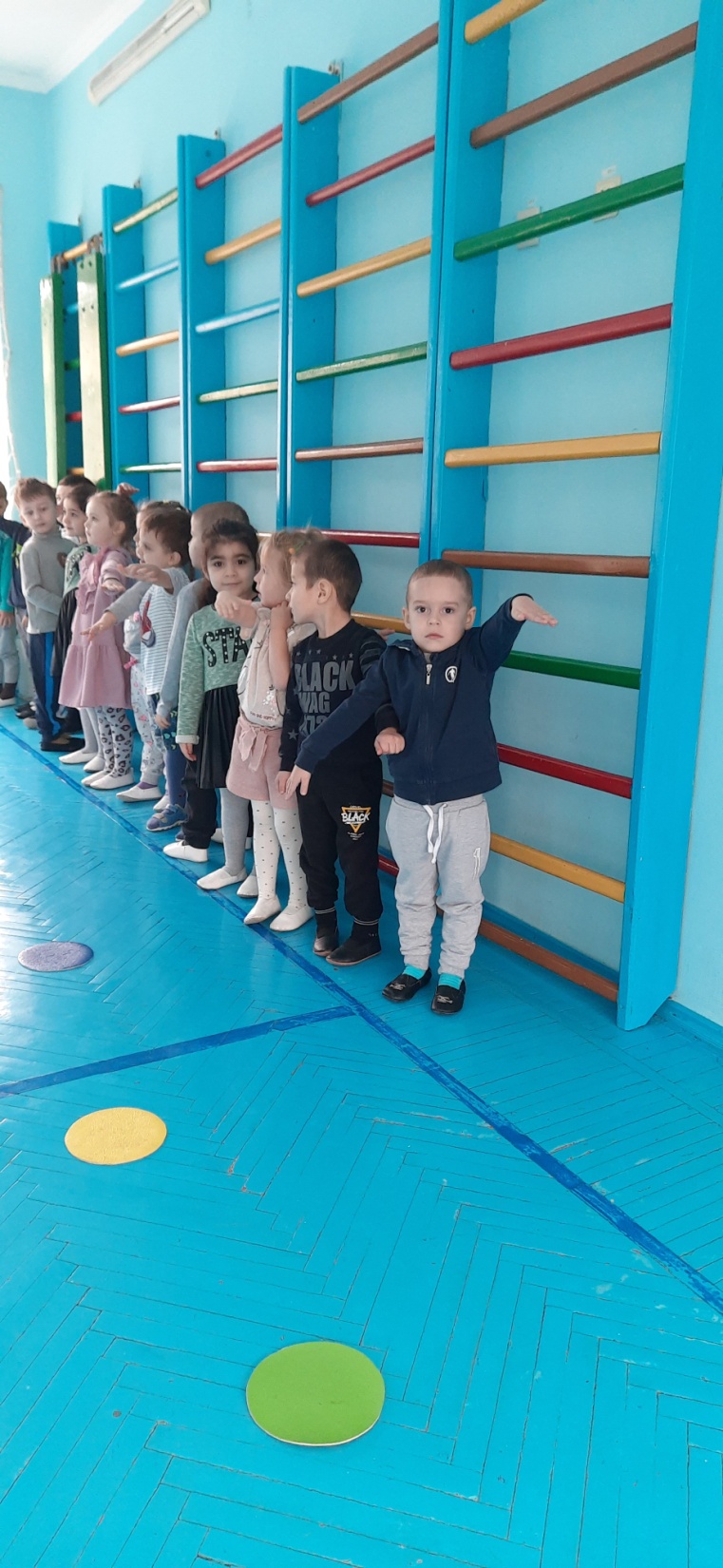 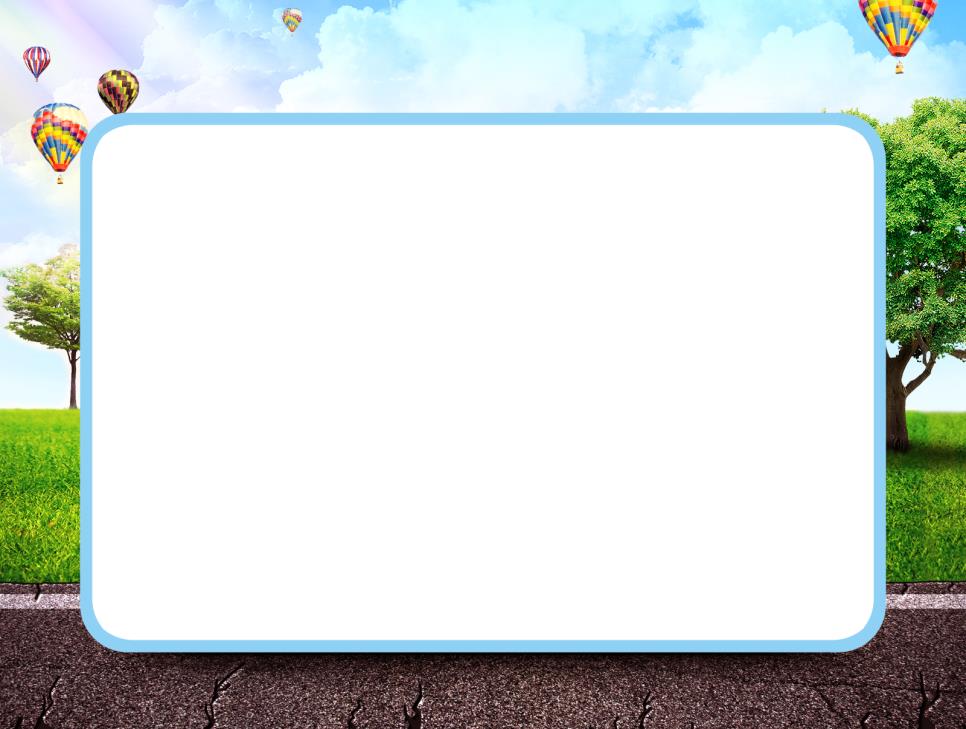 Главная роль в гендерном воспитании детей отводится семье
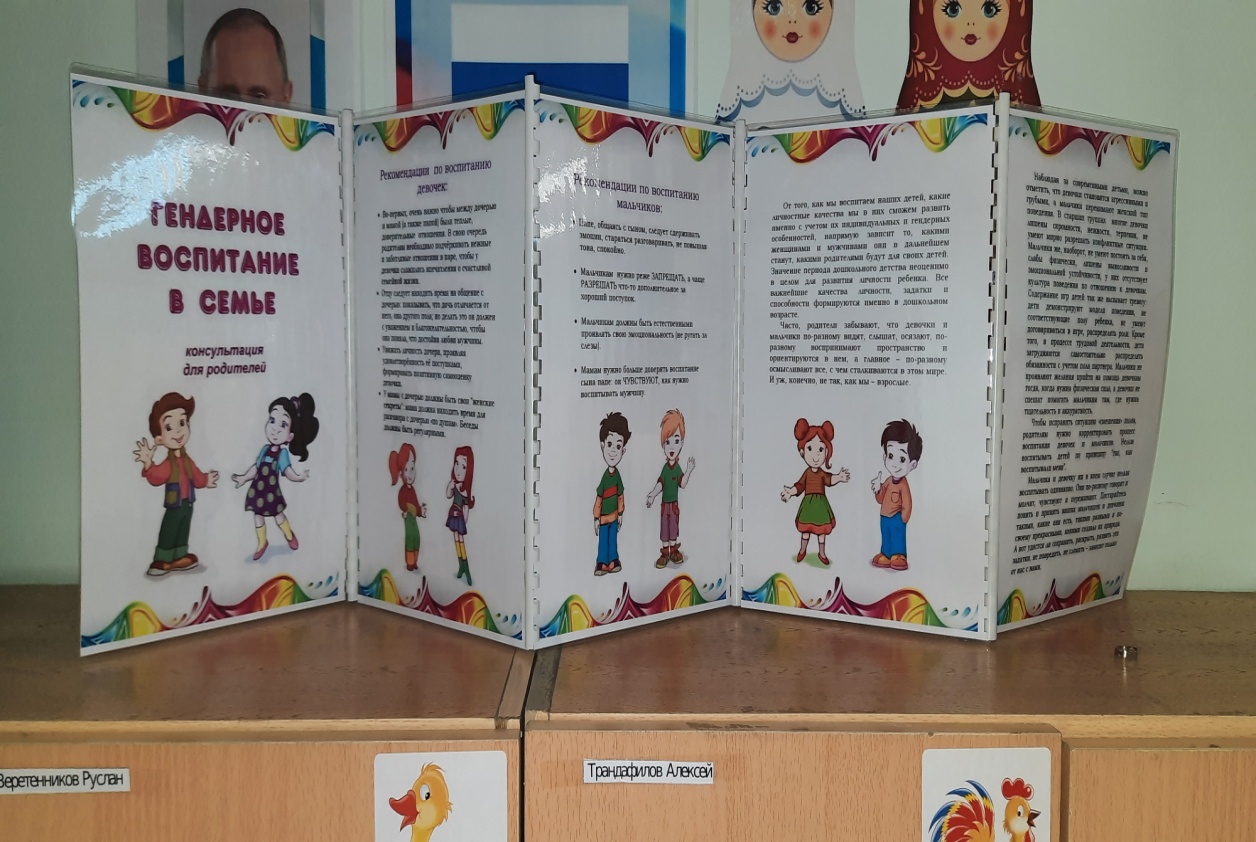 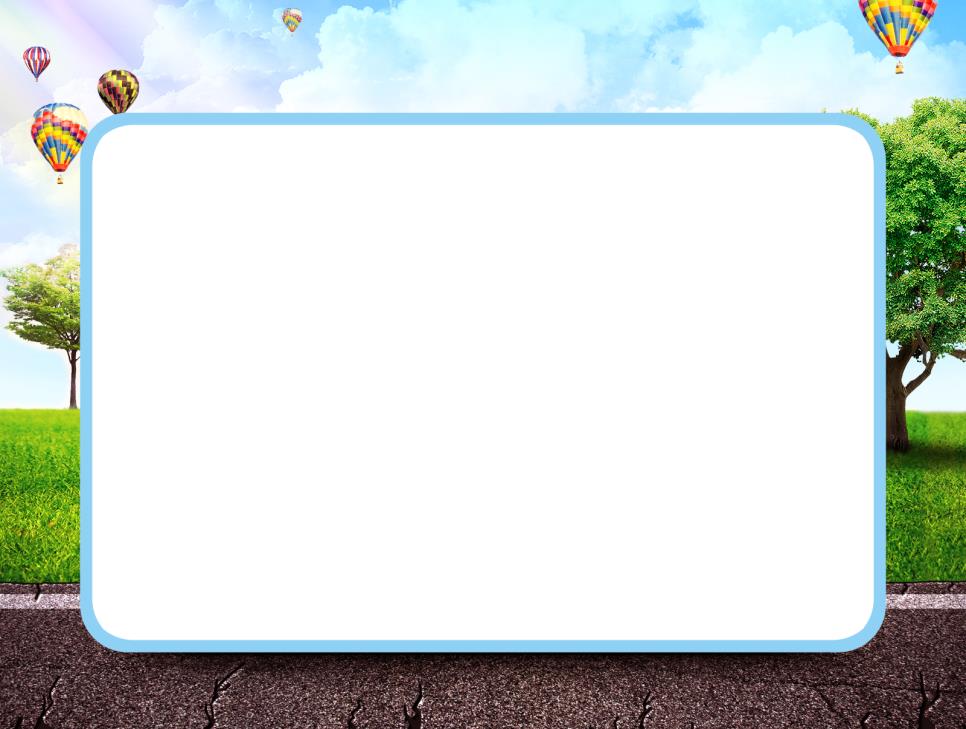 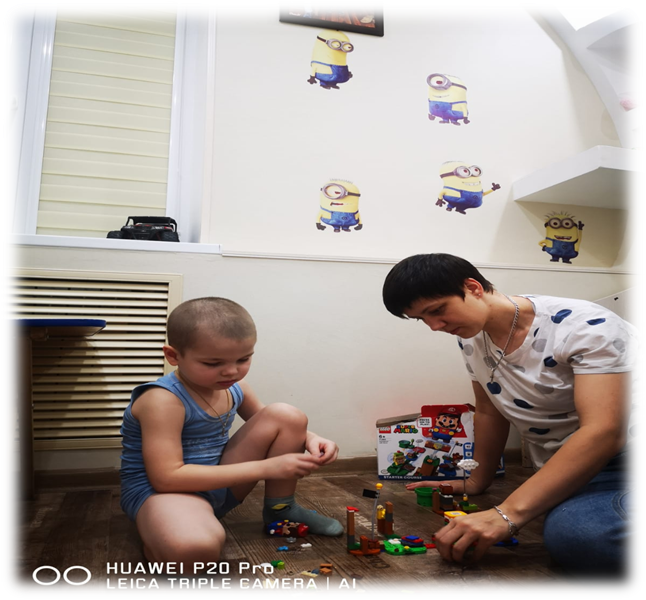 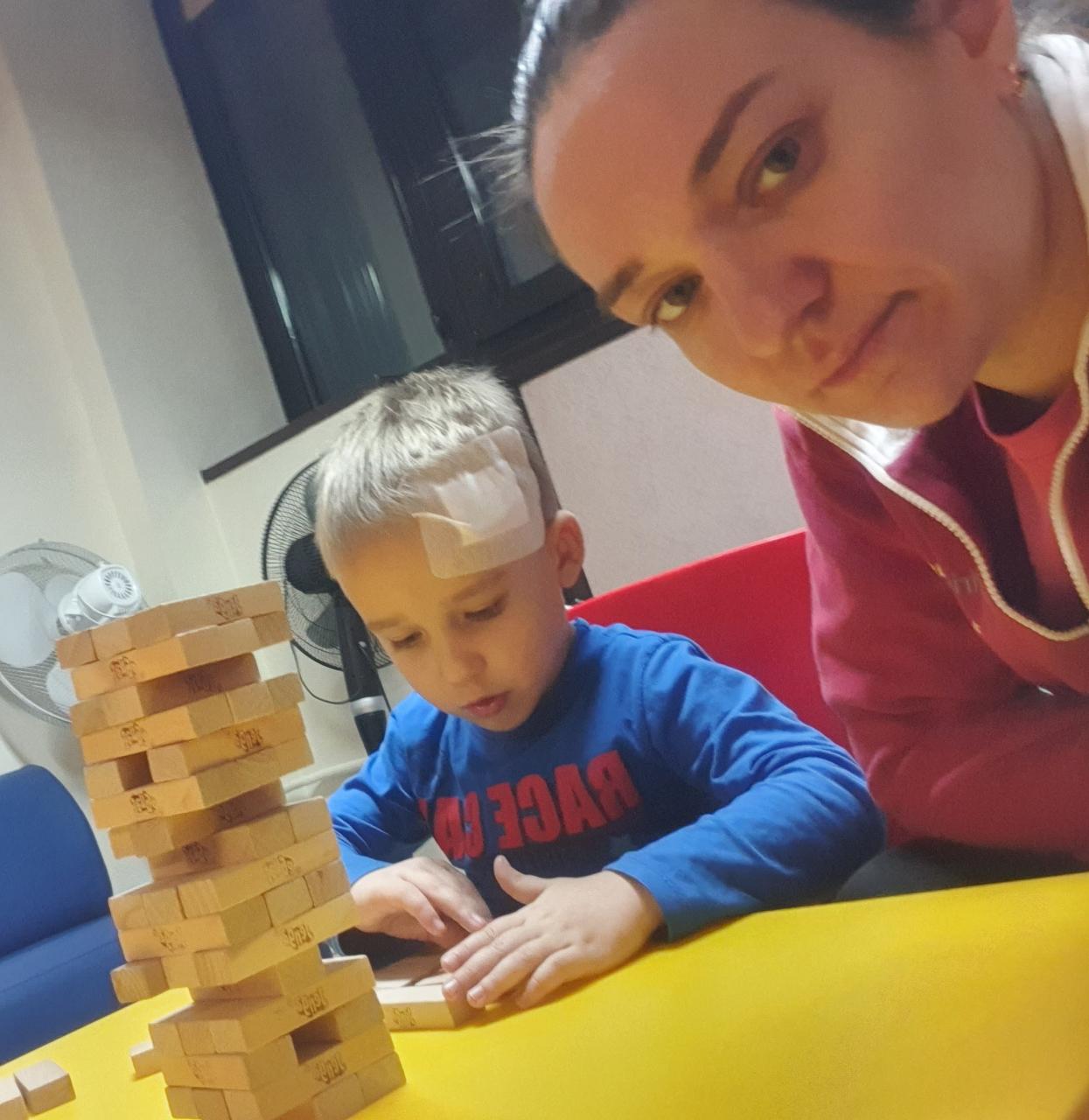 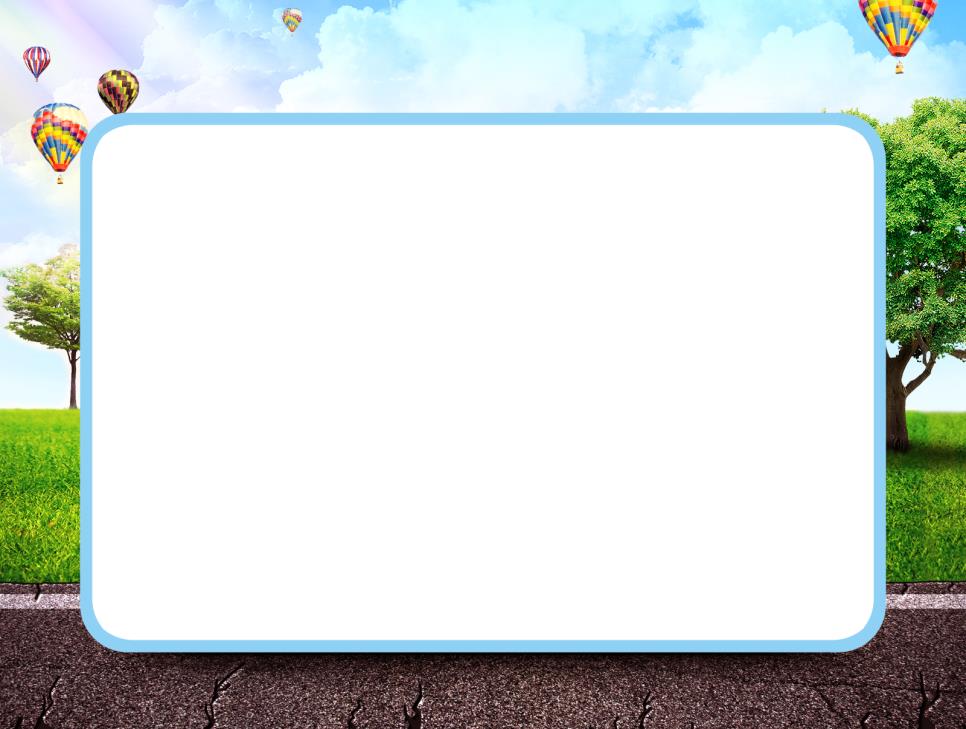 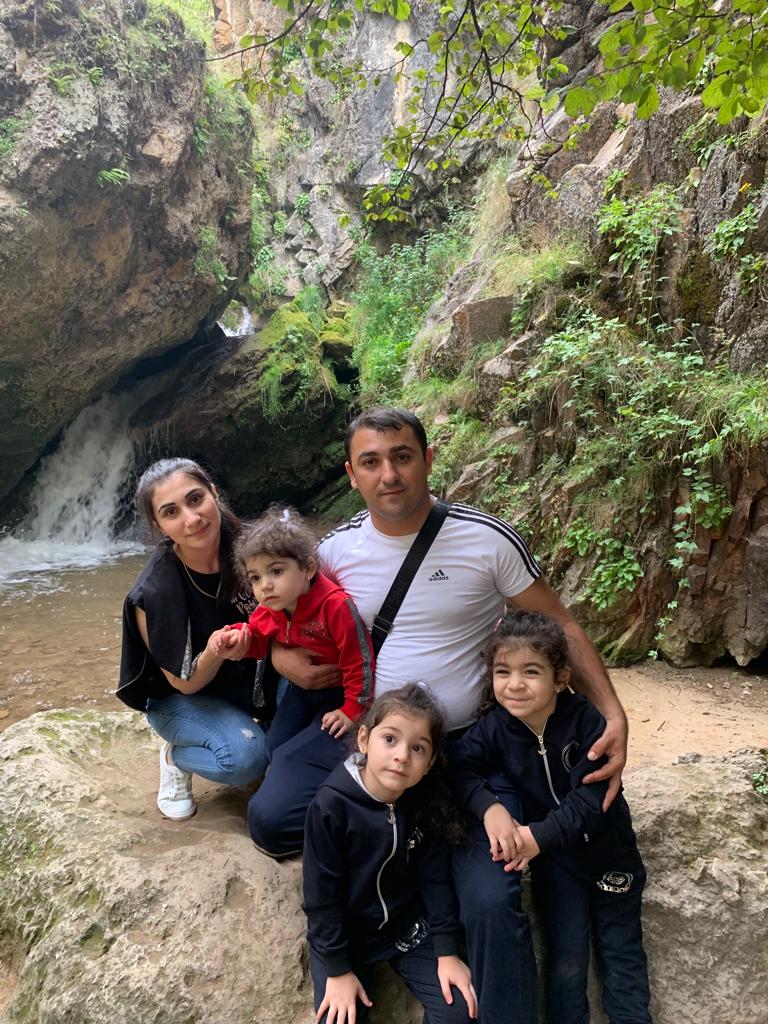 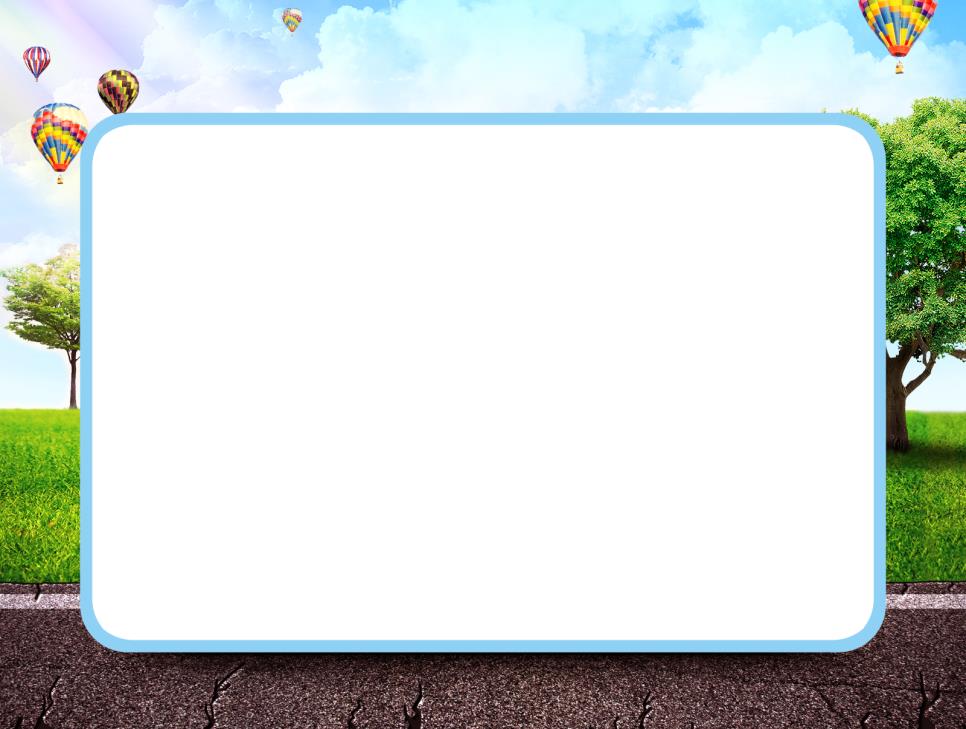 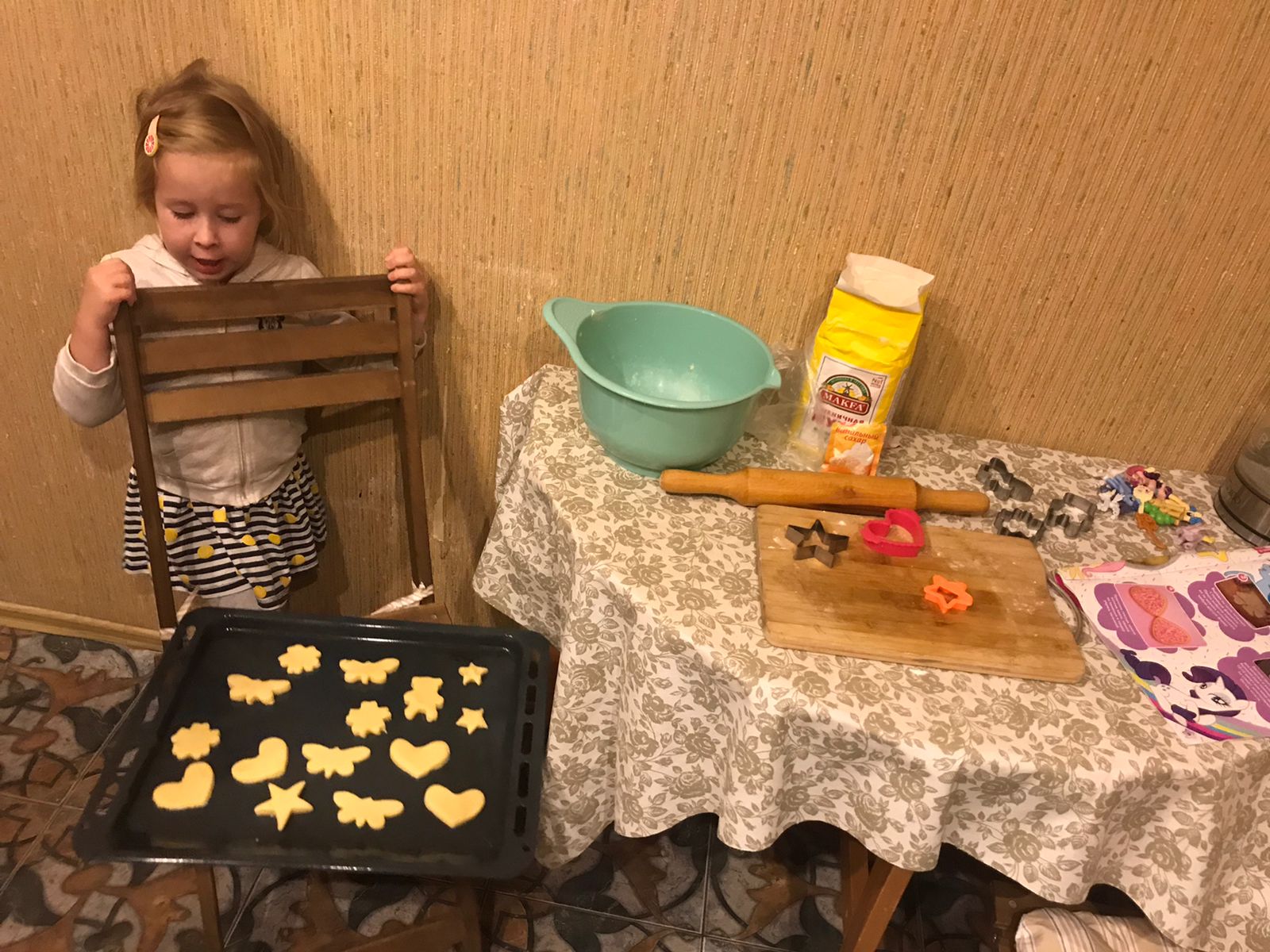 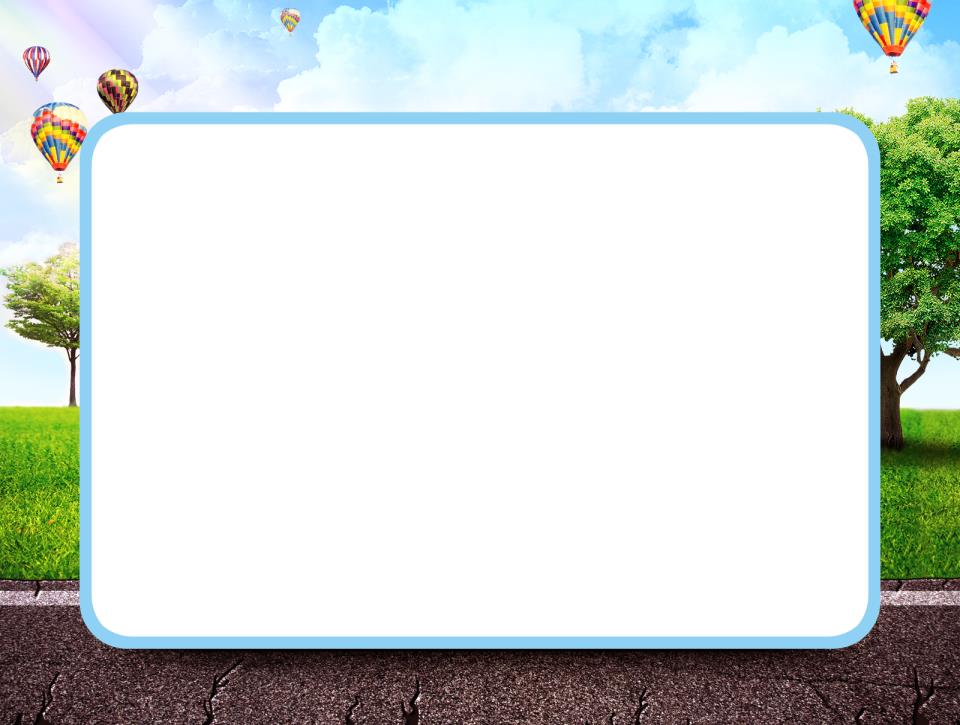 Таким образом, от того, как мы воспитаем наших детей, какие личностные качества мы в них сможем развить именно с учетом их индивидуальных и гендерных особенностей, напрямую зависит то, какими женщинами и мужчинами они в дальнейшем станут, какими родителями будут для своих детей.